TOÁN 3
Tập 2
Tuần 26
Bài 83: Luyện tập– Tiết 1
Ấn để đến trang sách
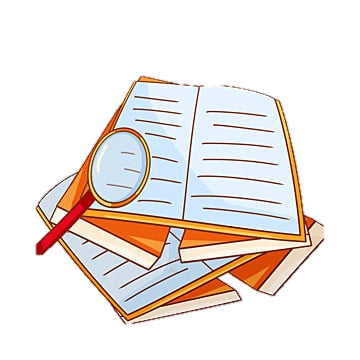 Trò chơi “Vượt qua thử thách”
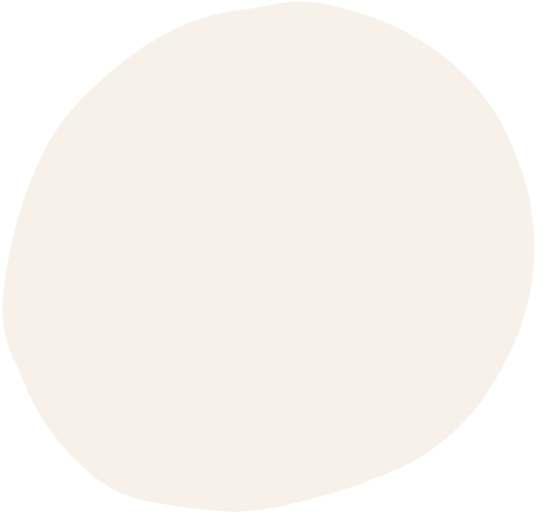 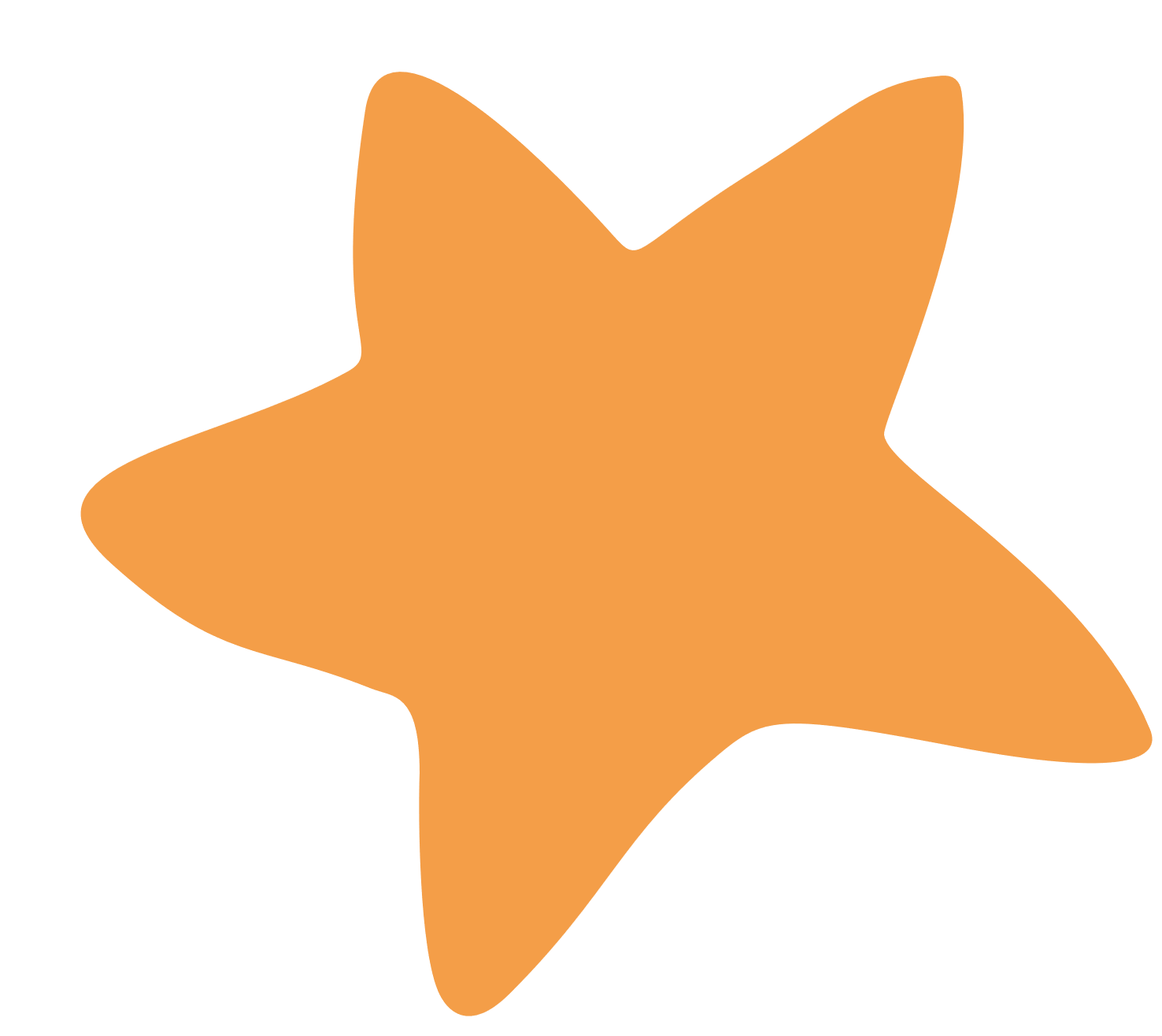 Chia lớp thành 4 nhóm (mỗi tổ là 1 nhóm).
 Nêu tình huống thực tế (đã chuẩn bị ở nhà) liên quan đến phép nhân trong phạm vi 100 000.
 Mời một bạn bất kì trong lớp hoặc trong nhóm thực hiện tính và trả lời câu hỏi đặt ra.
 Nhóm nào có nhiều tình huống hay, phép tính đúng thì thắng cuộc.
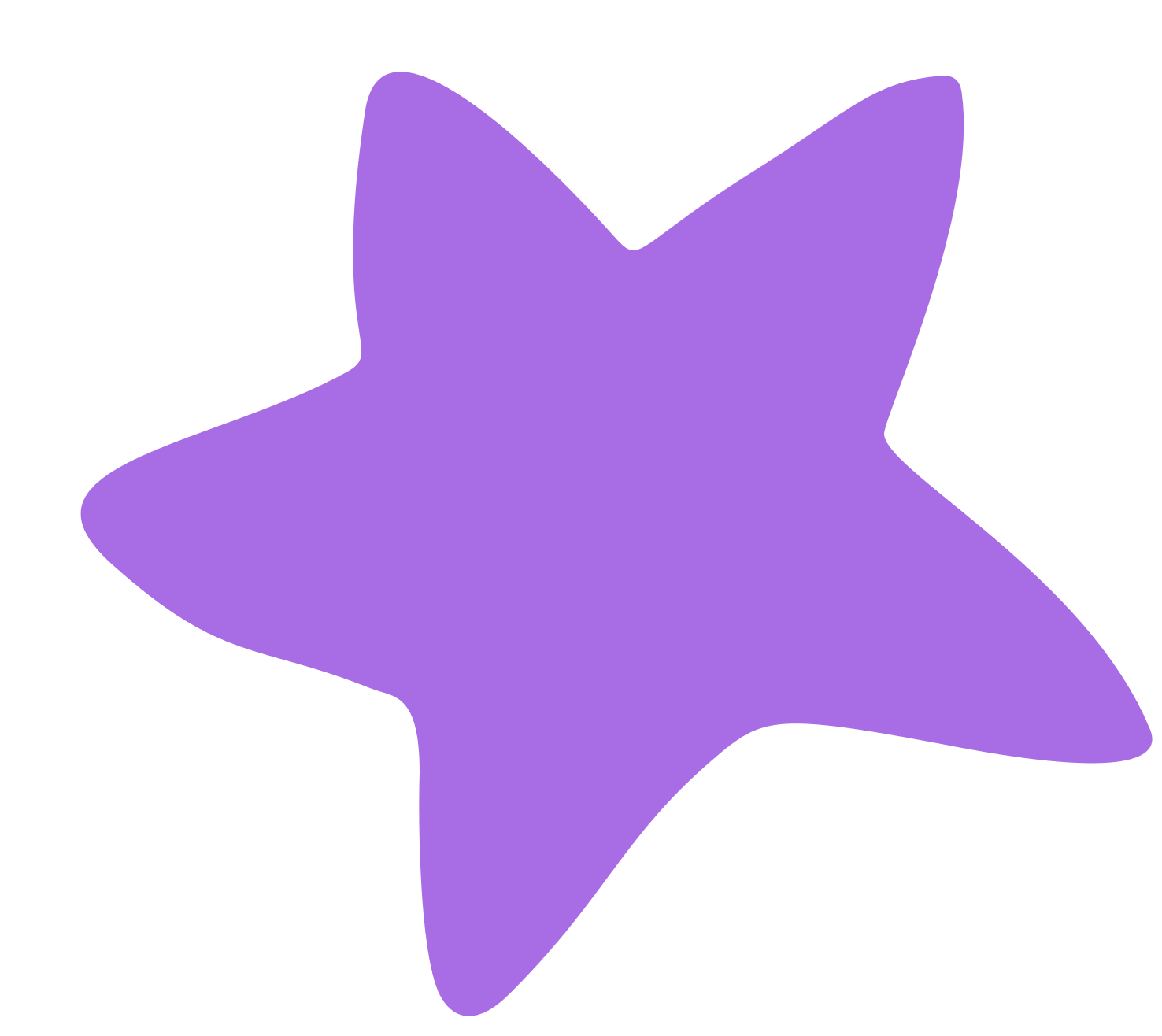 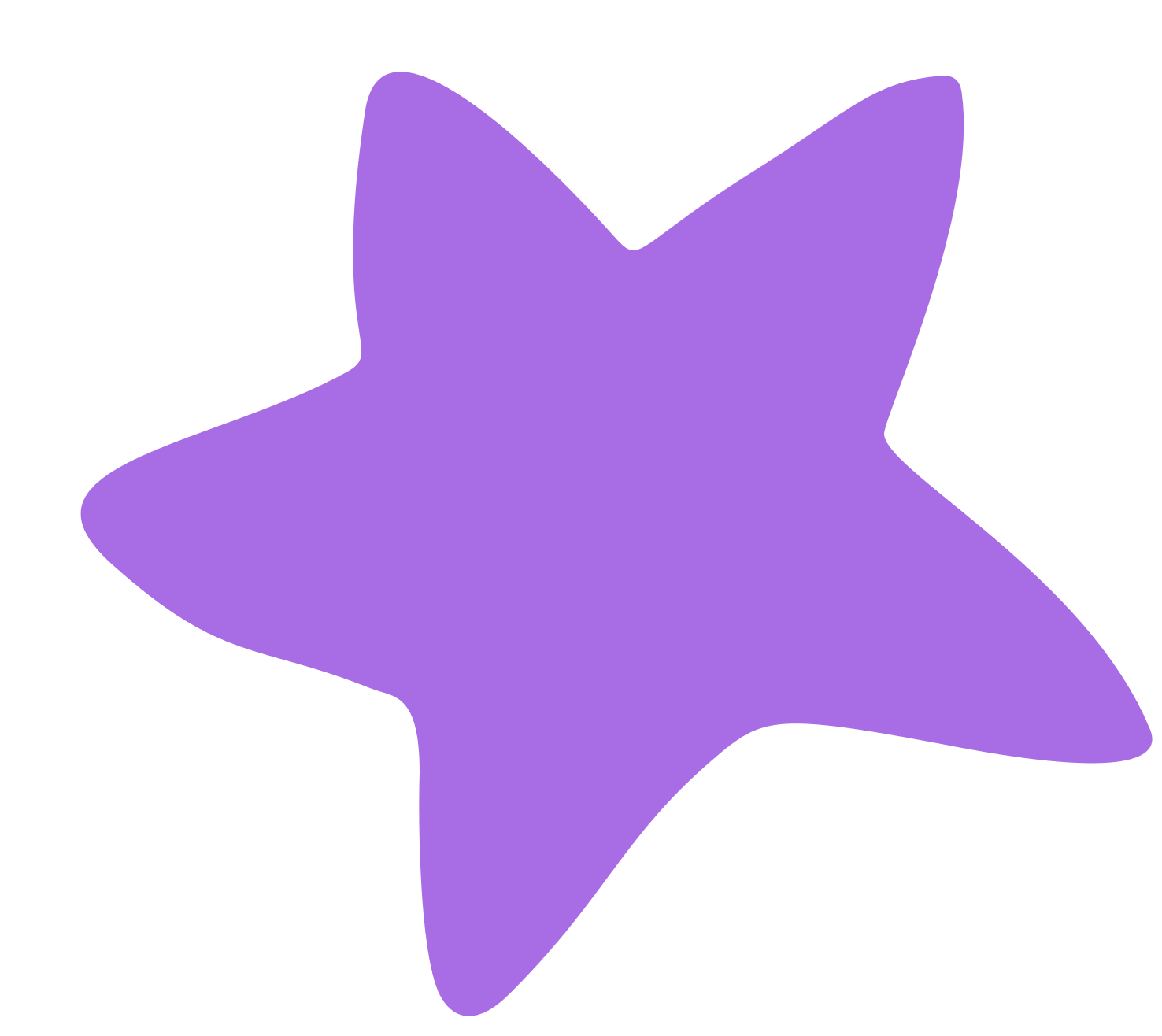 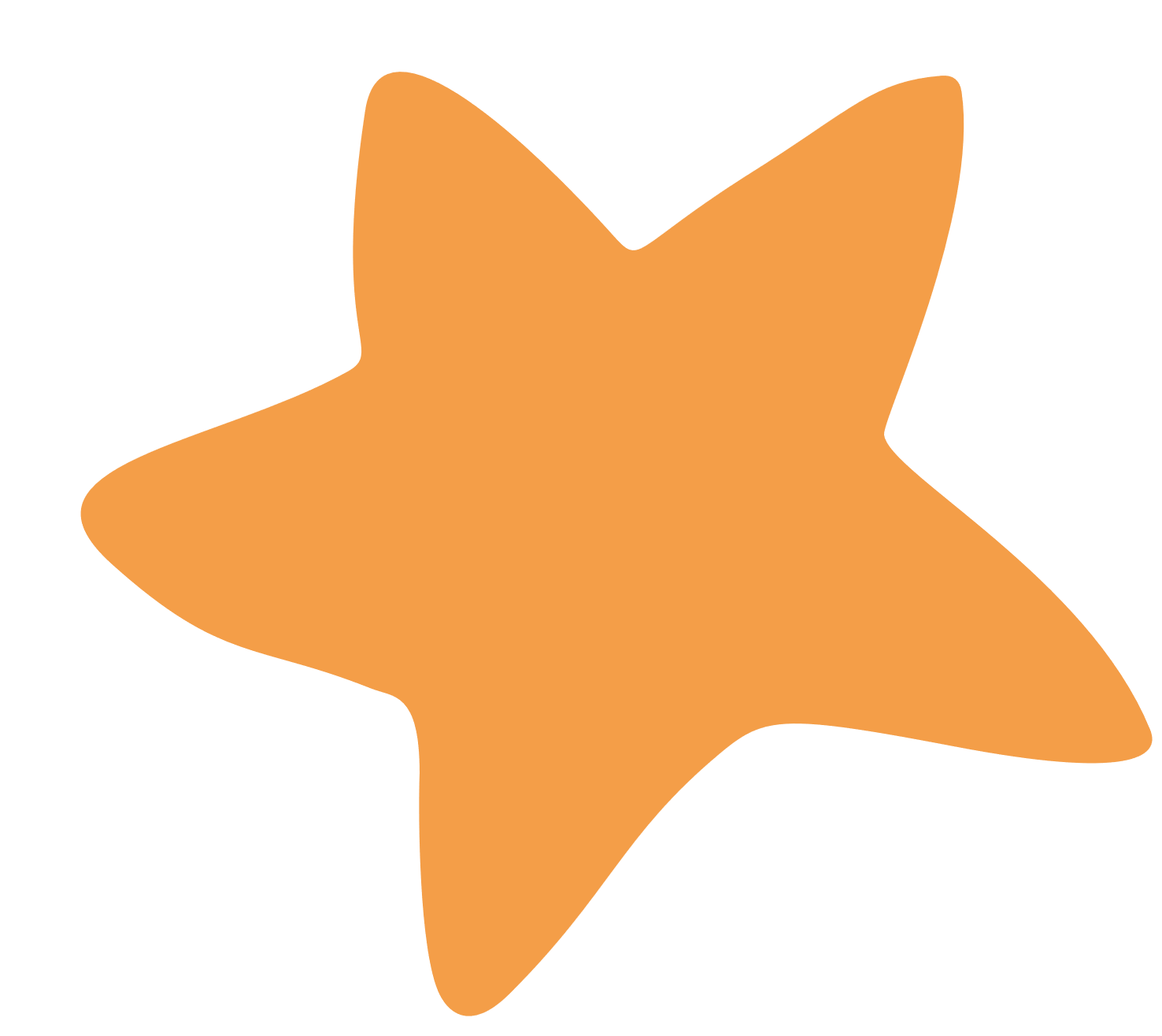 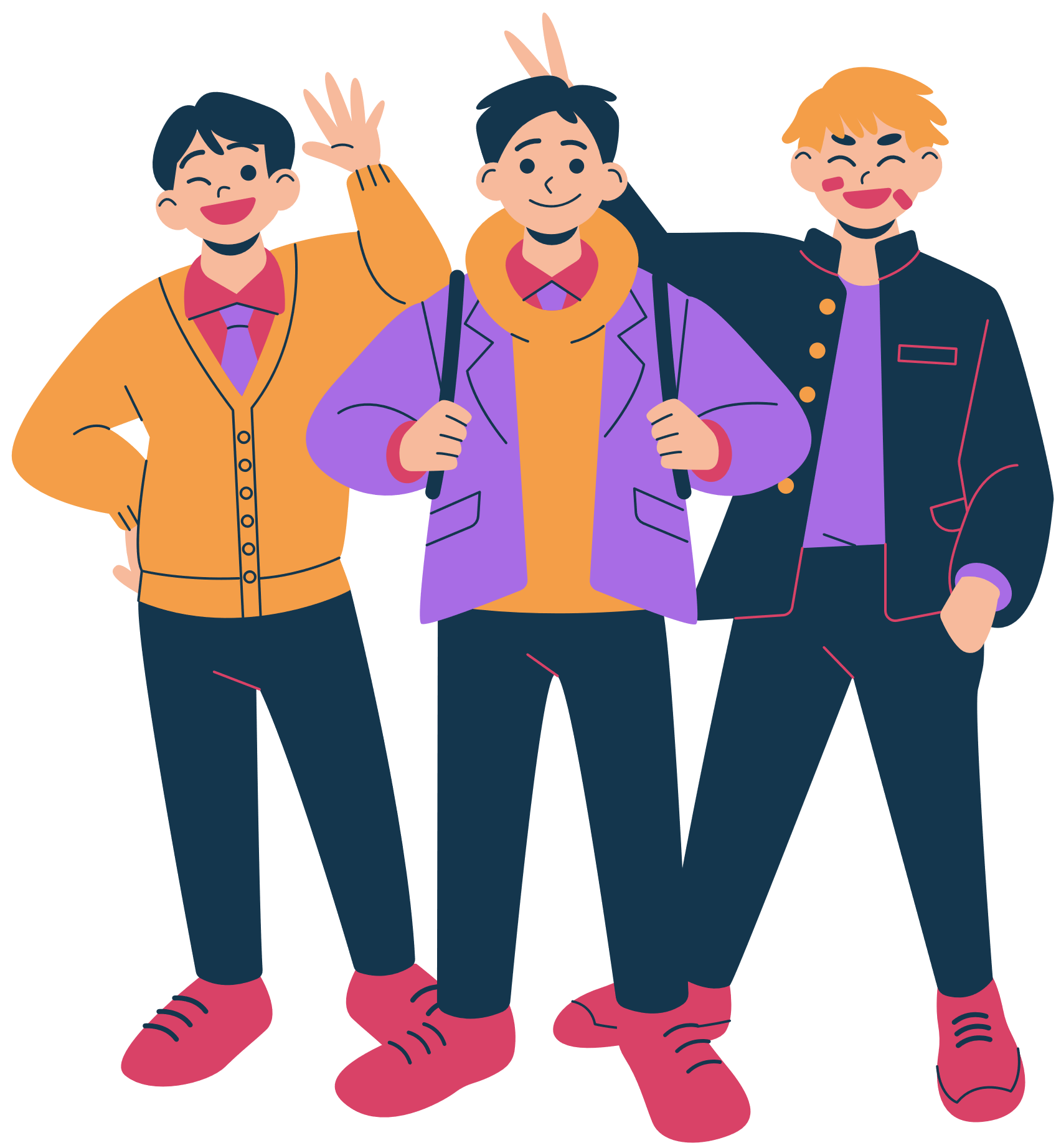 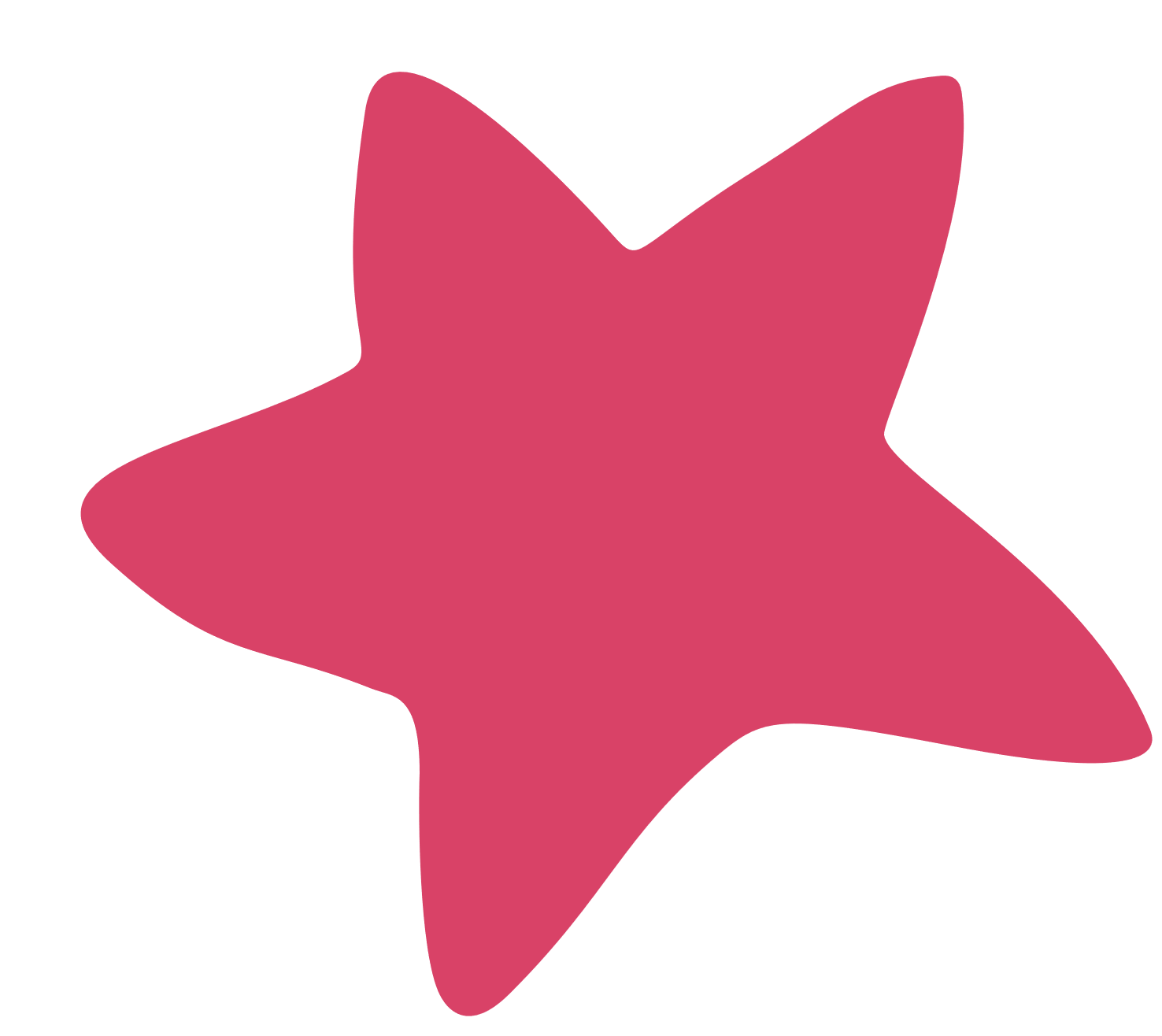 Ấn để đến trang sách
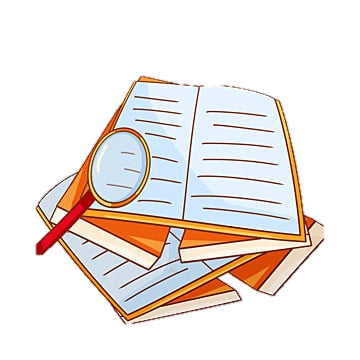 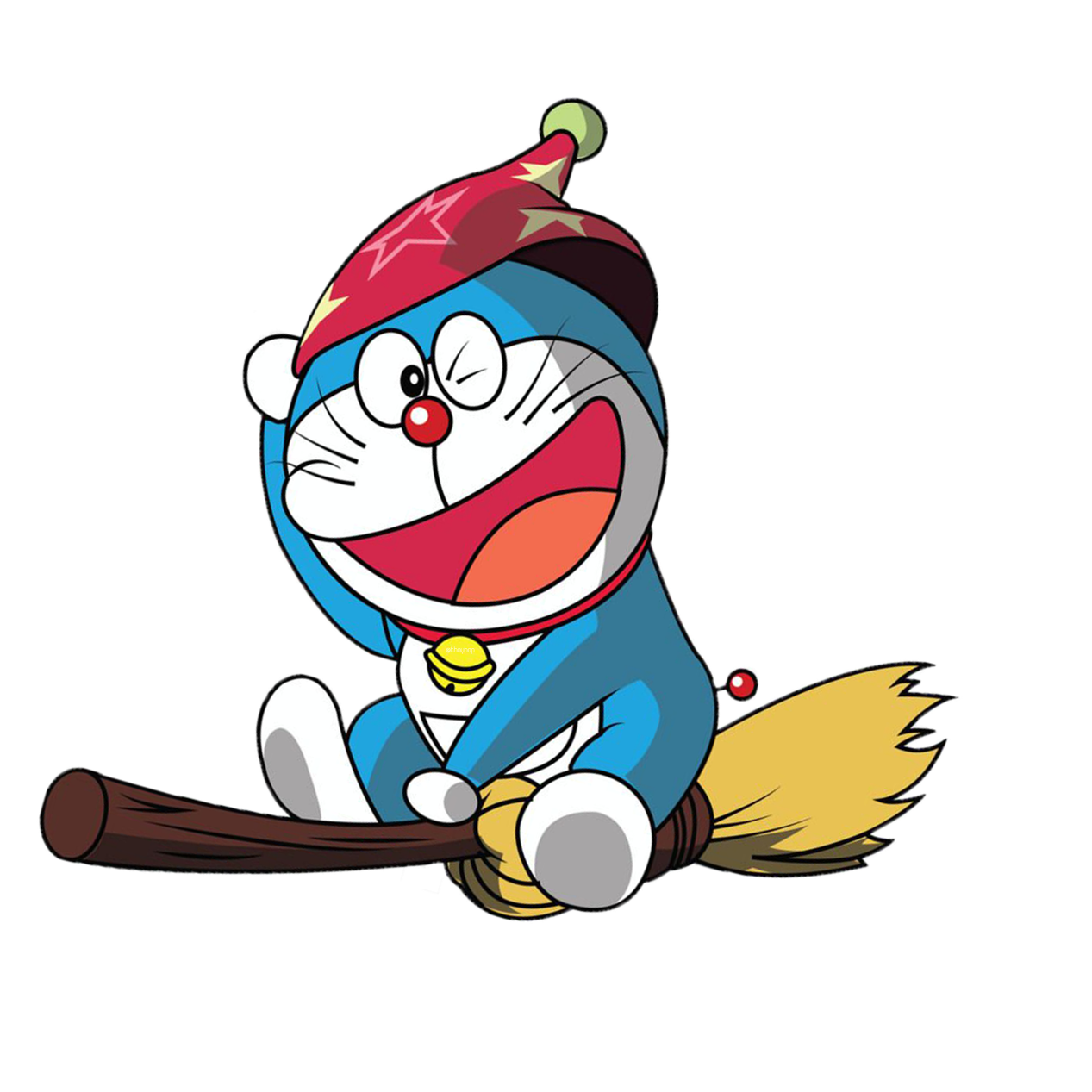 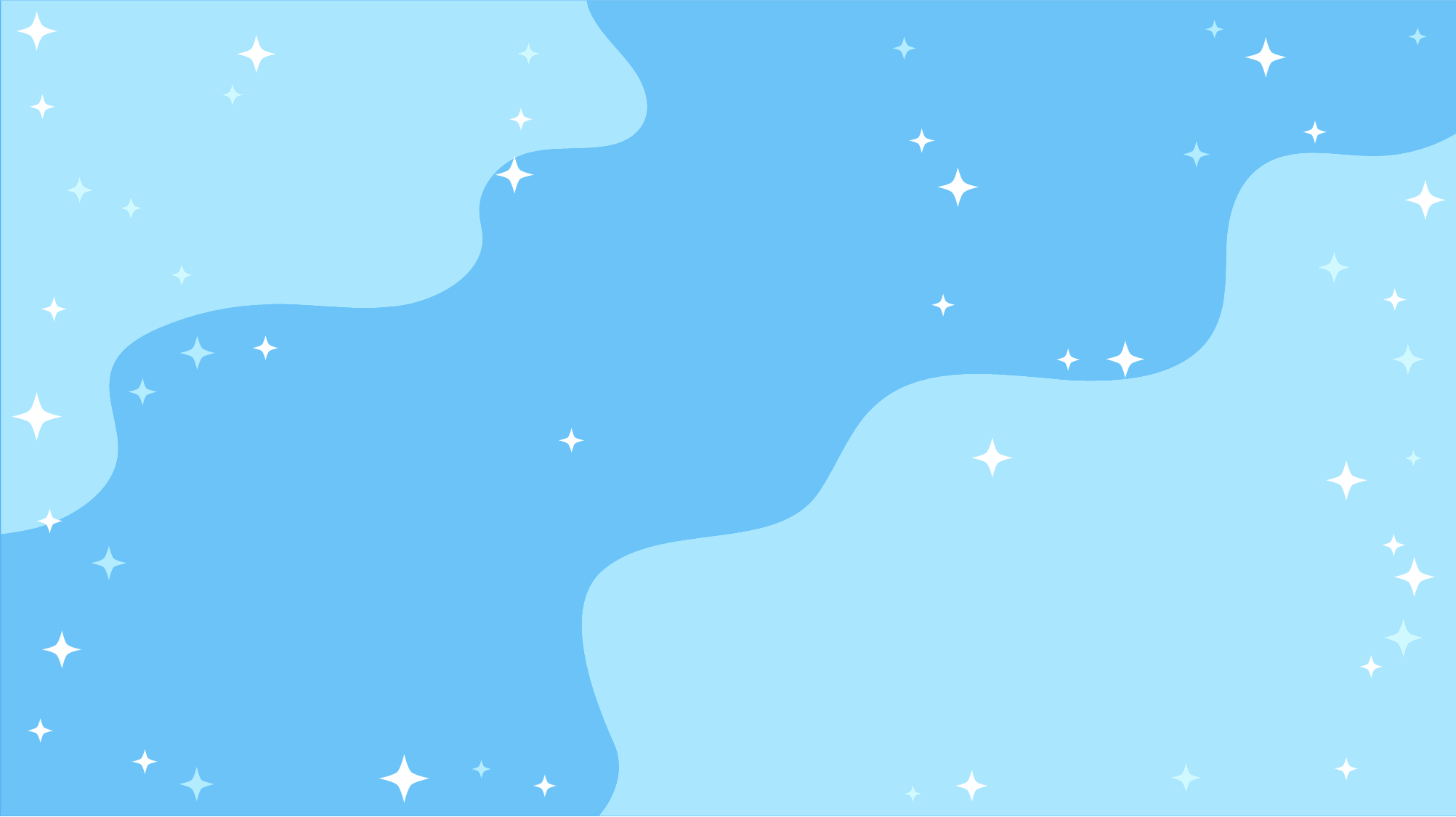 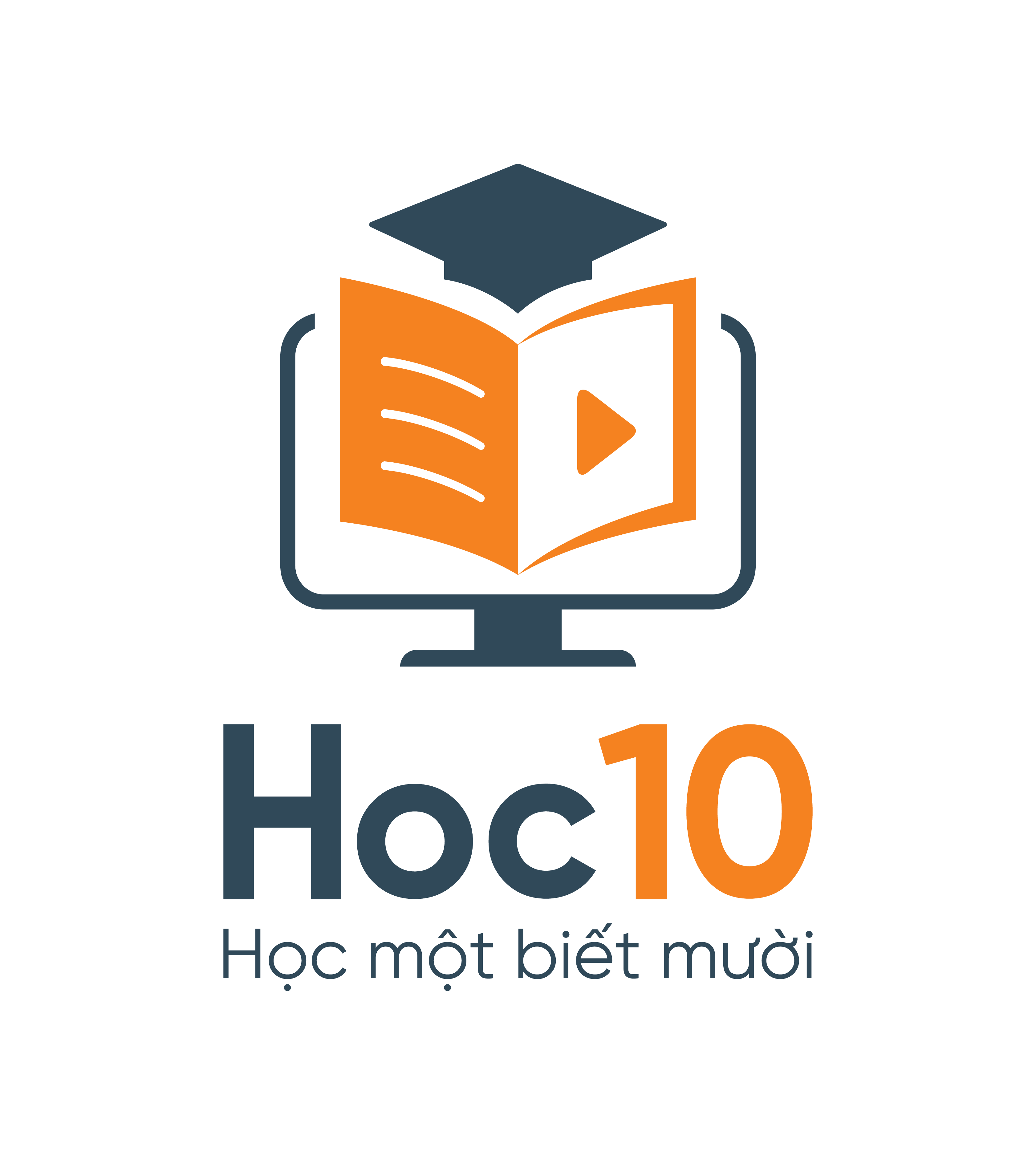 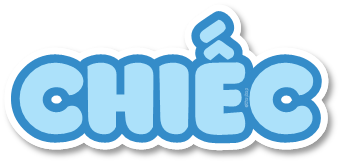 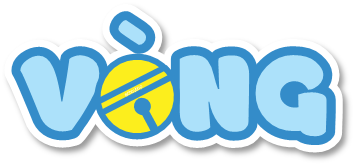 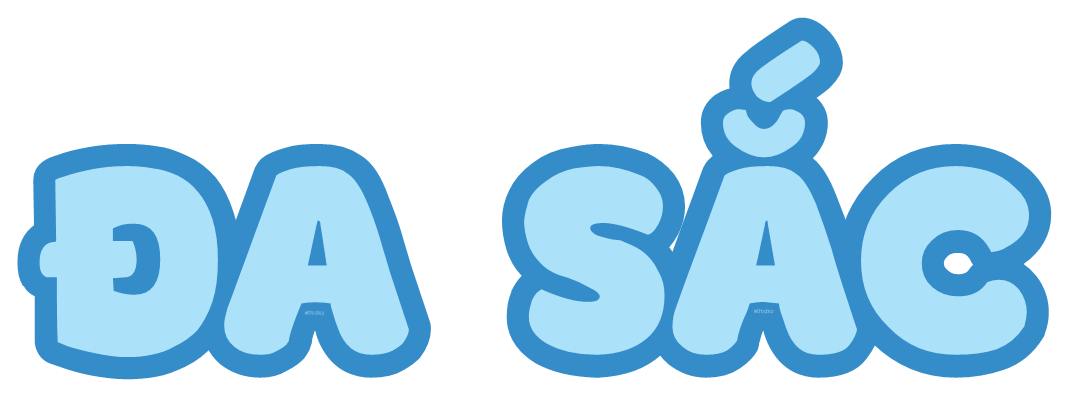 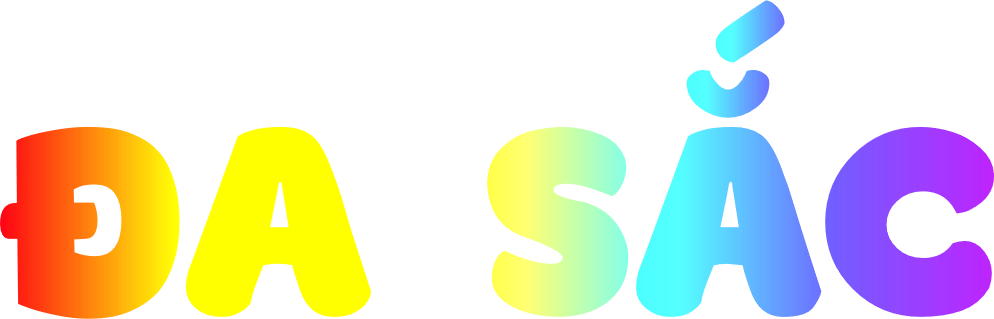 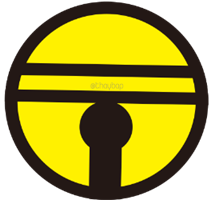 Bắt đầu
Click bắt đầu để chuyển sang câu hỏi
[Speaker Notes: Bấm “Bắt đầu” để bắt đầu game]
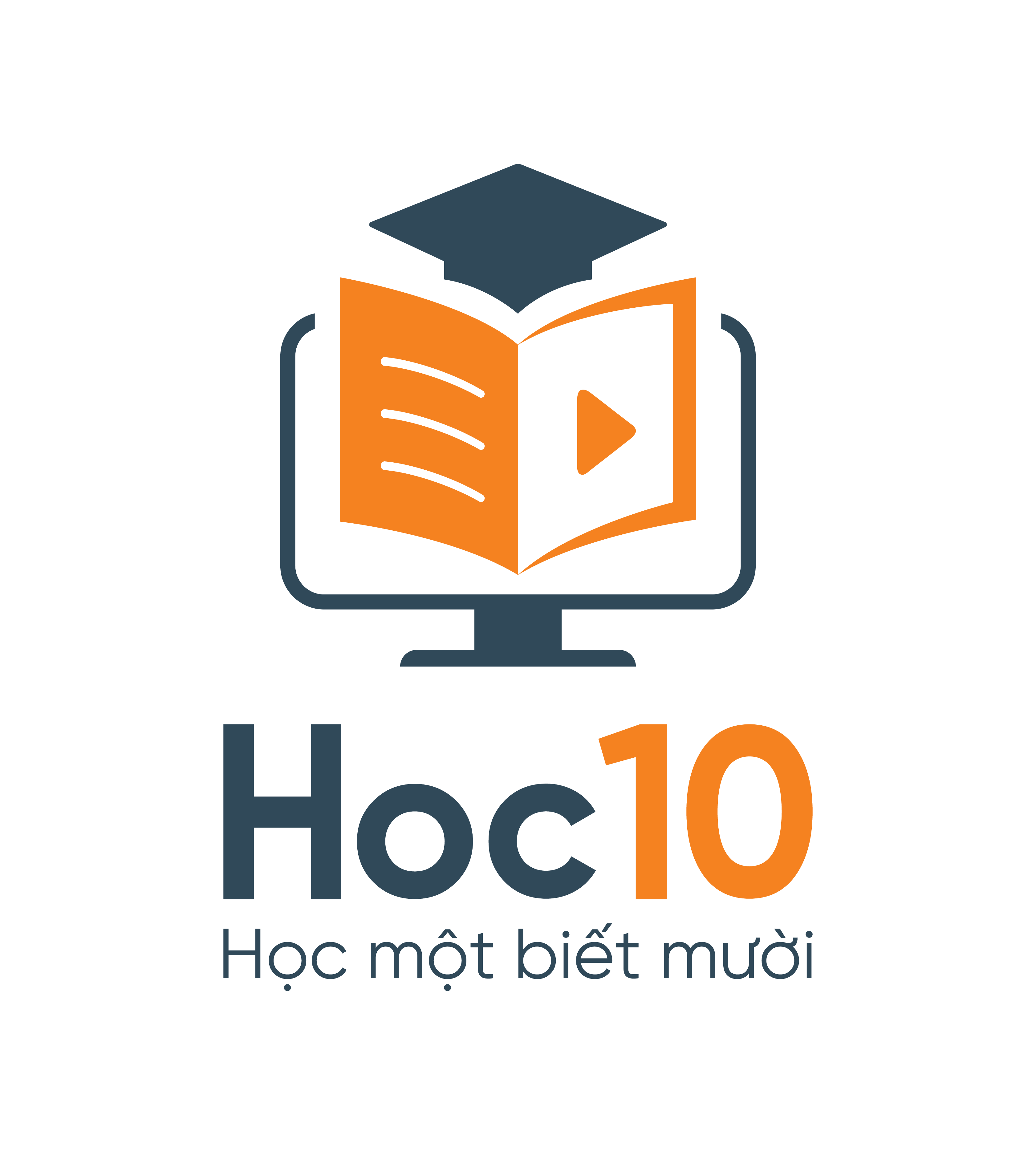 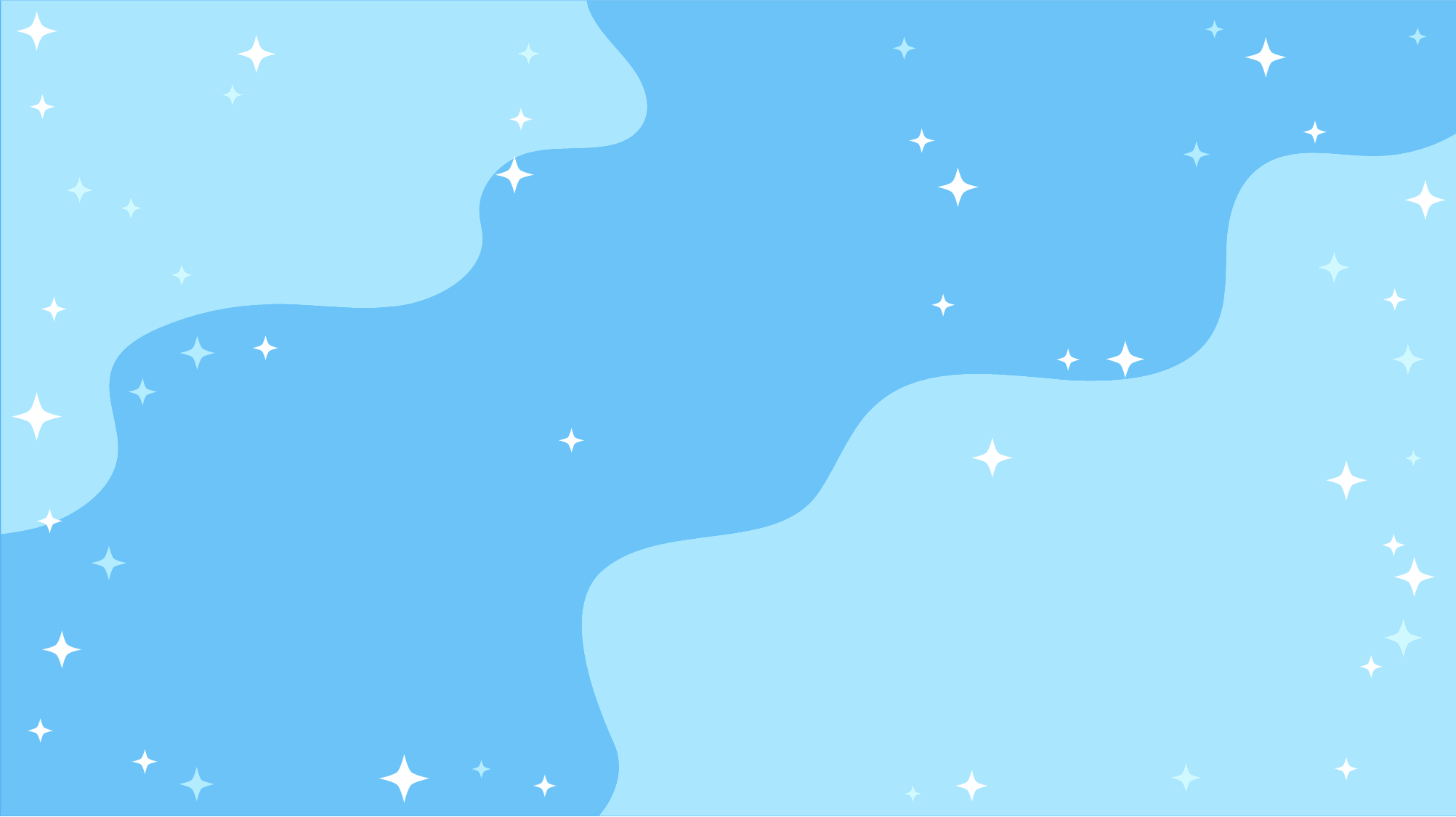 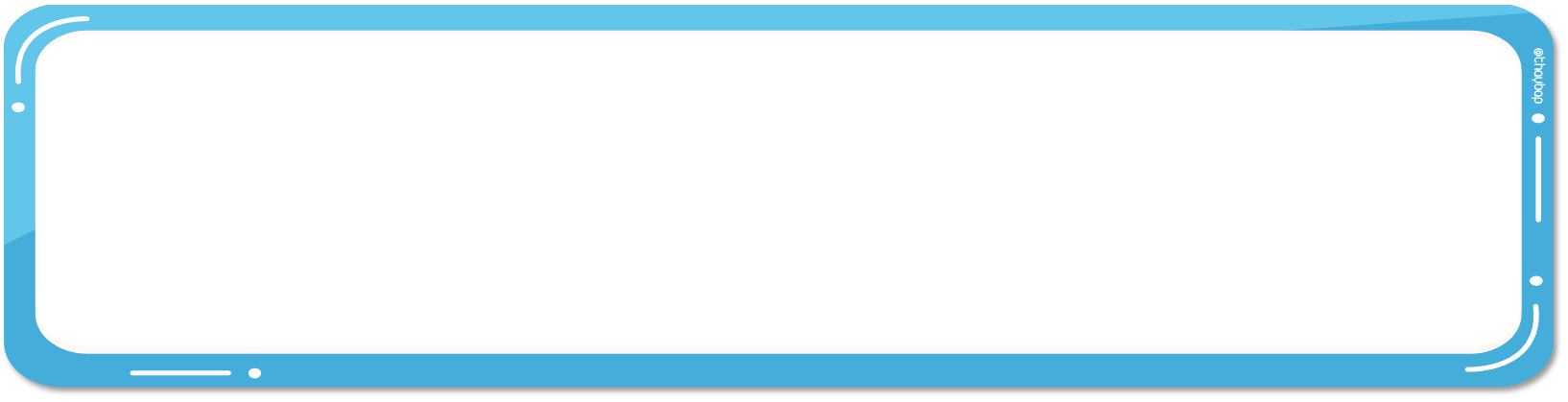 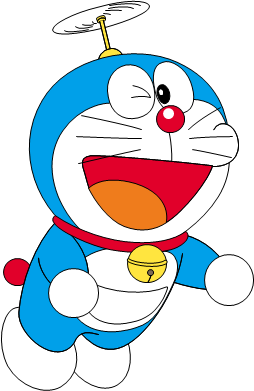 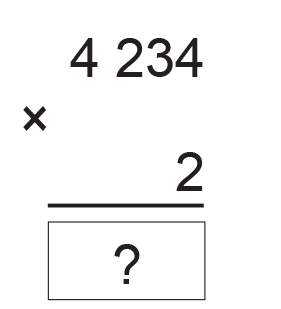 Tính
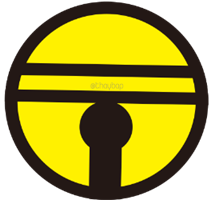 8 468
Sau khi HS trả lời xong, thầy cô nhấp chuộthoặc phím -> để đếncâu hỏi tiếp theo
[Speaker Notes: Click màn hình 1 lần để hiện đáp án, them 1 lẫn nữa để chuyển câu]
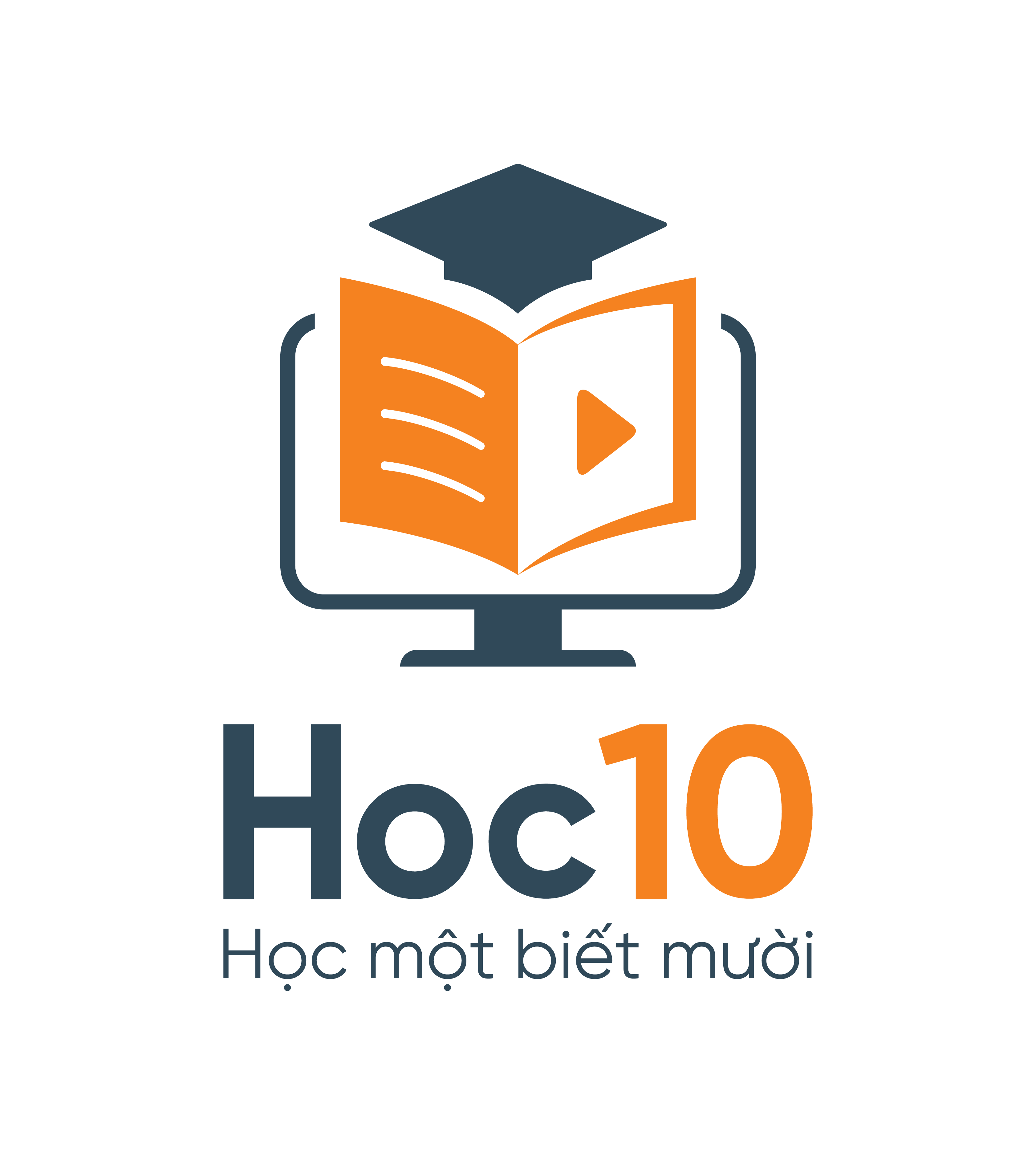 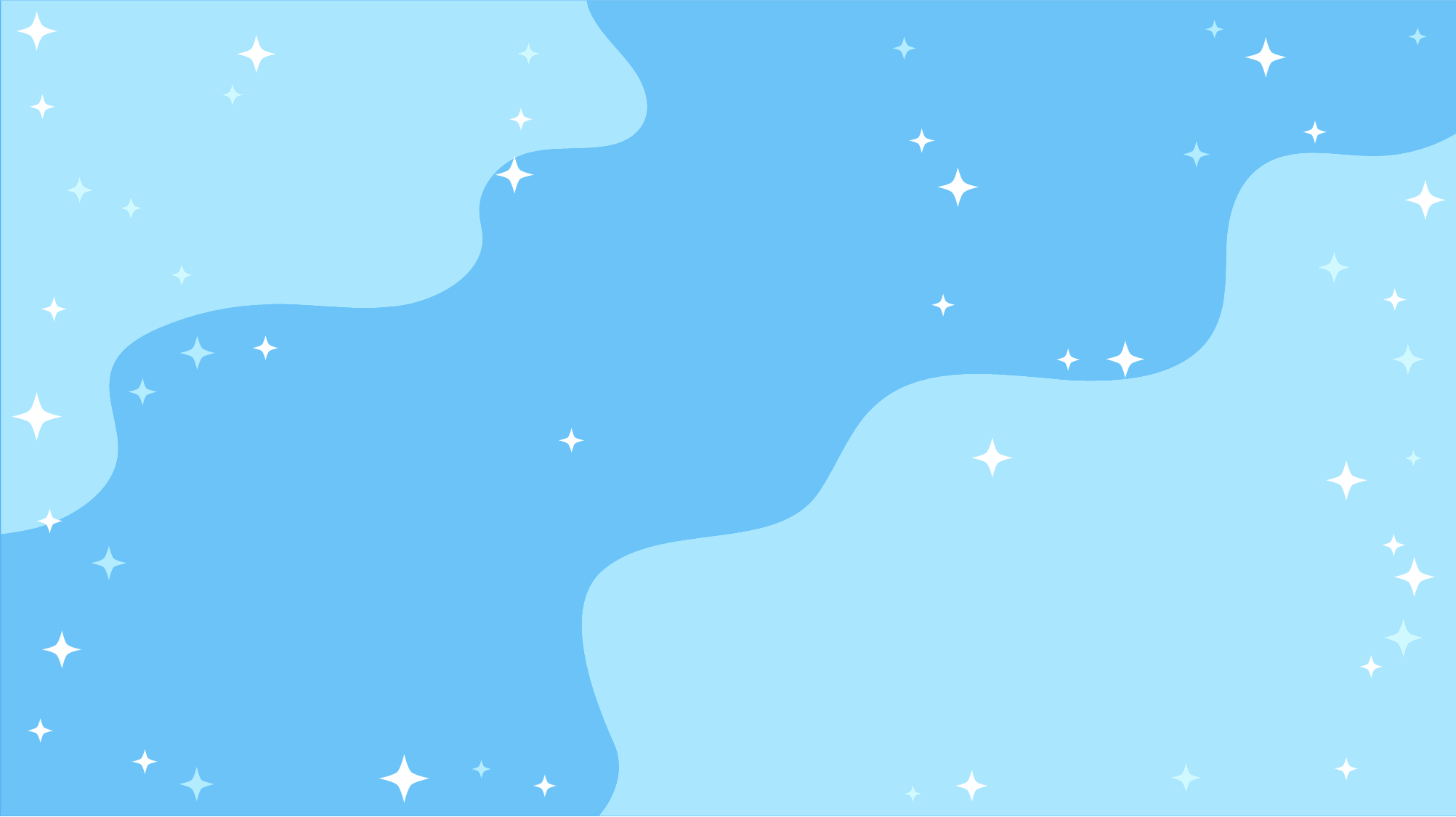 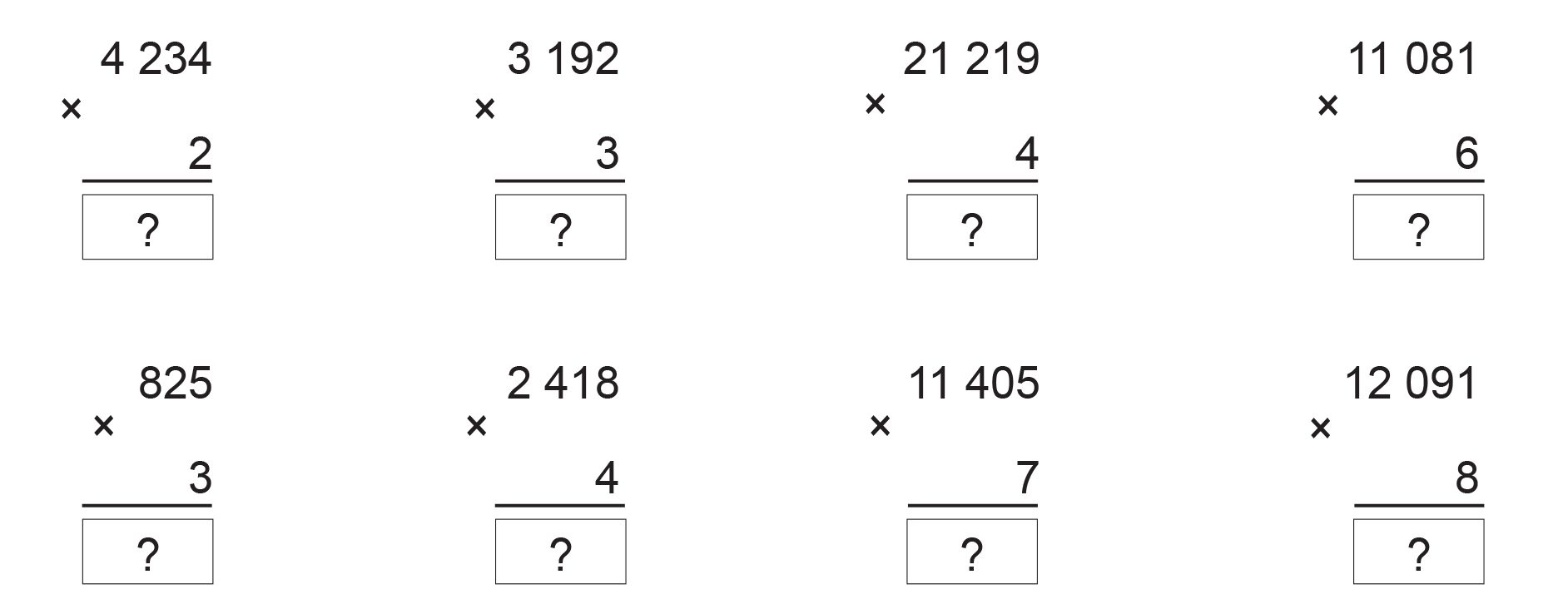 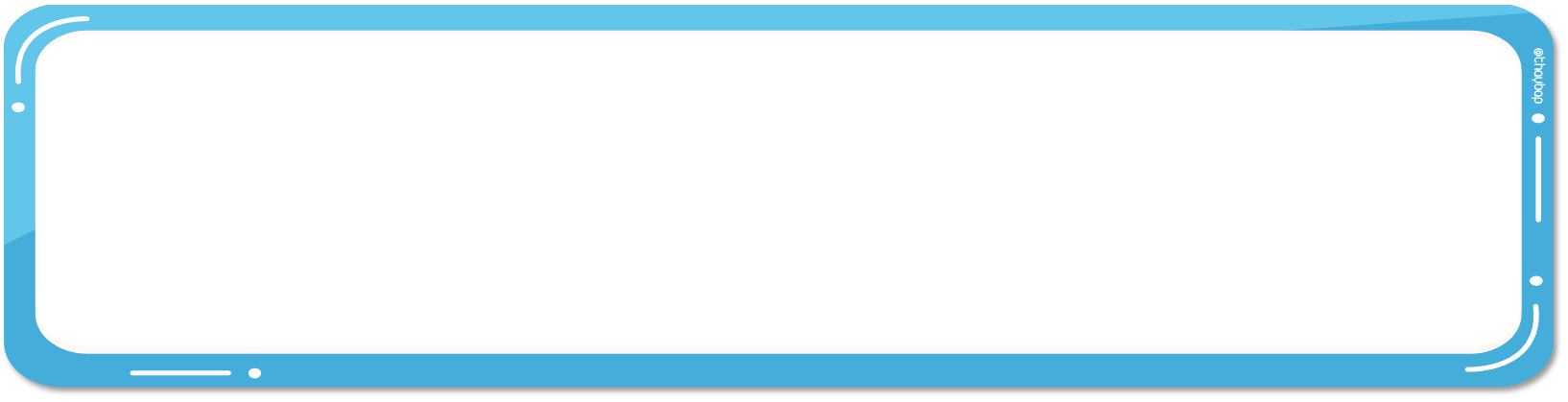 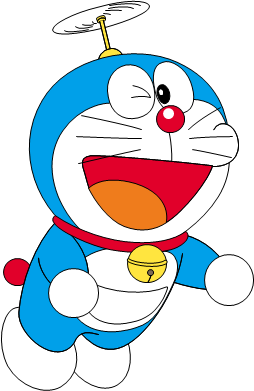 Tính
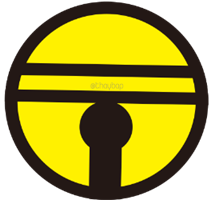 9 576
Sau khi HS trả lời xong, thầy cô nhấp chuộthoặc phím -> để đếncâu hỏi tiếp theo
[Speaker Notes: Click màn hình 1 lần để hiện đáp án, them 1 lẫn nữa để chuyển câu]
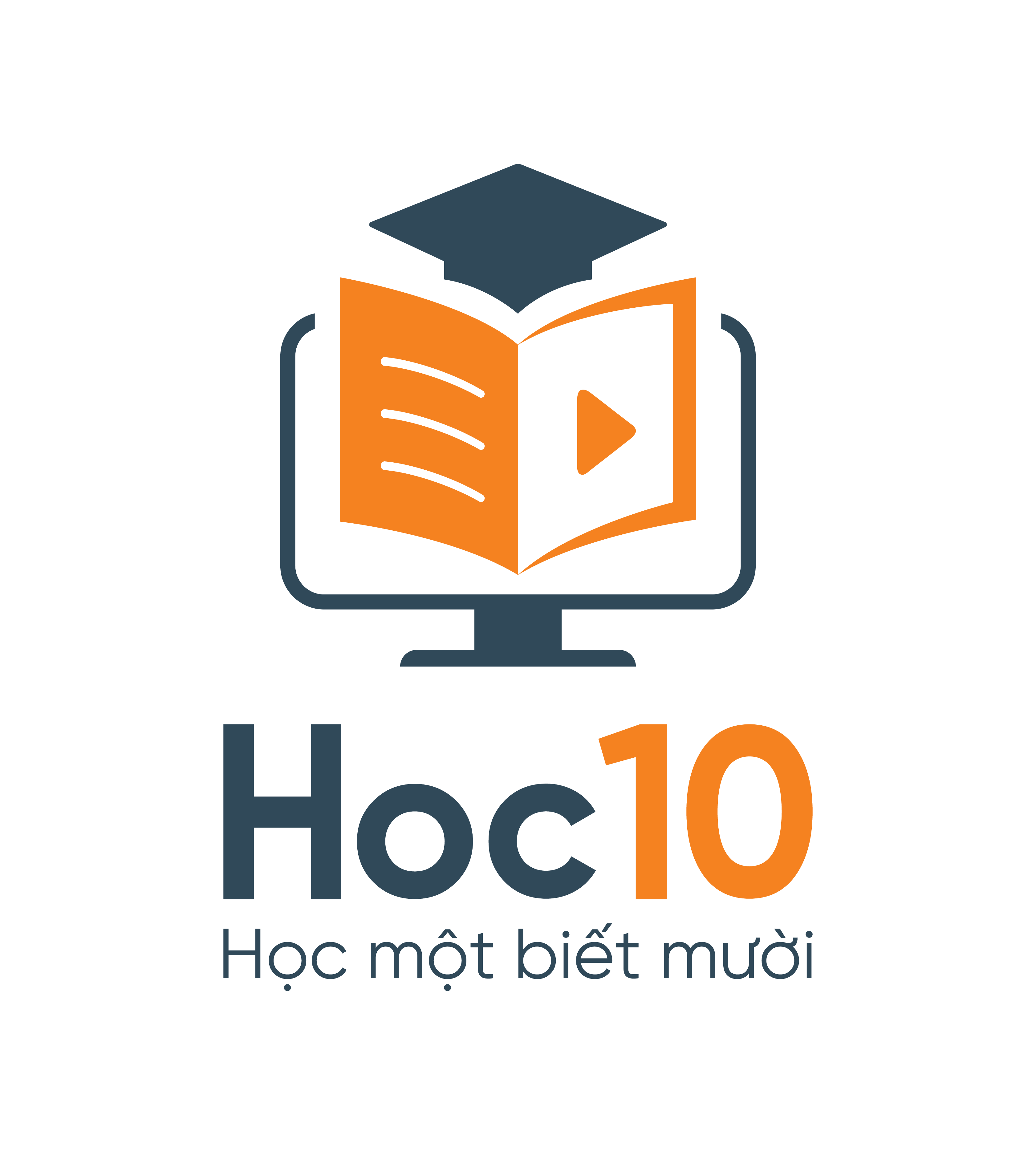 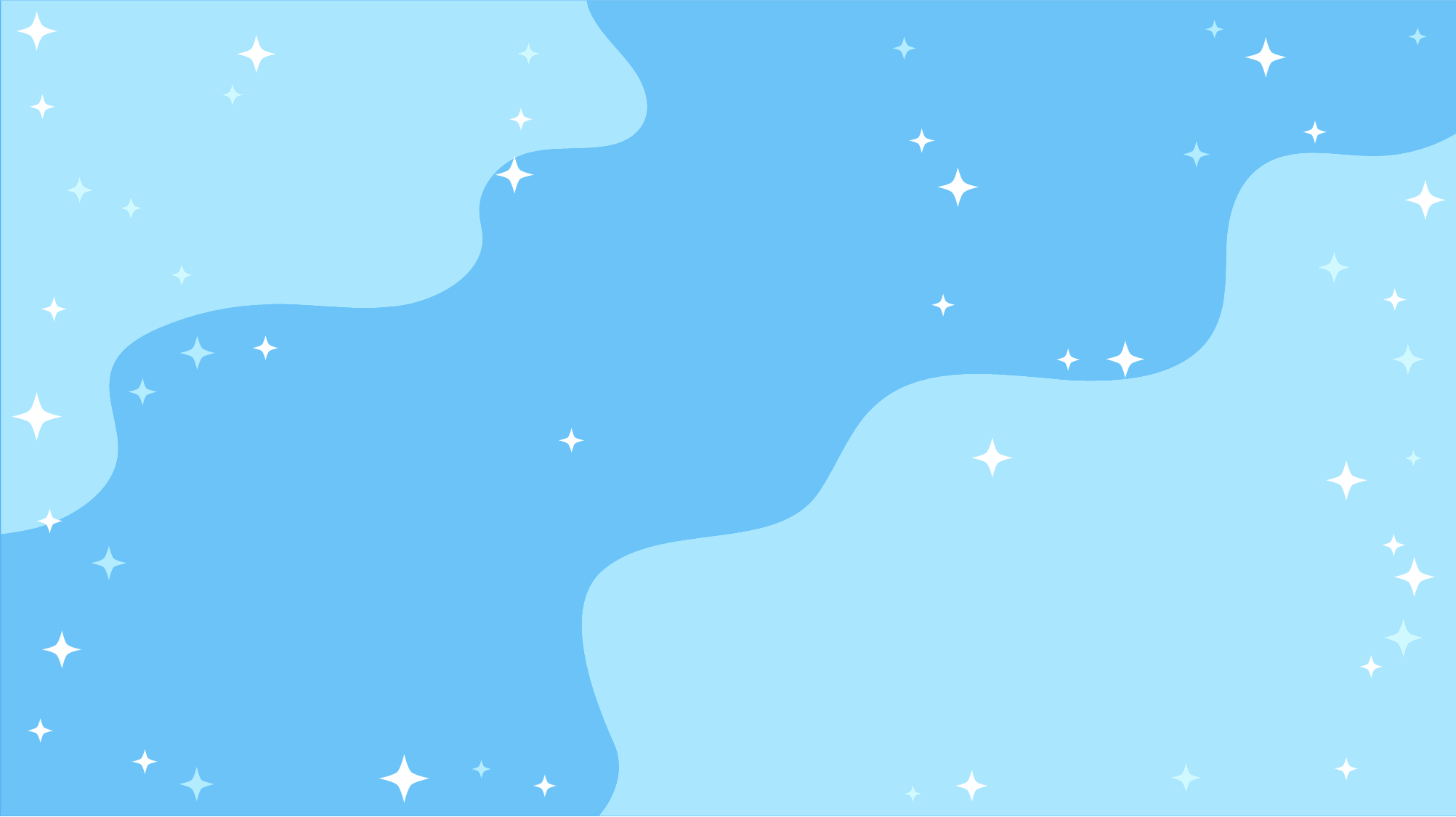 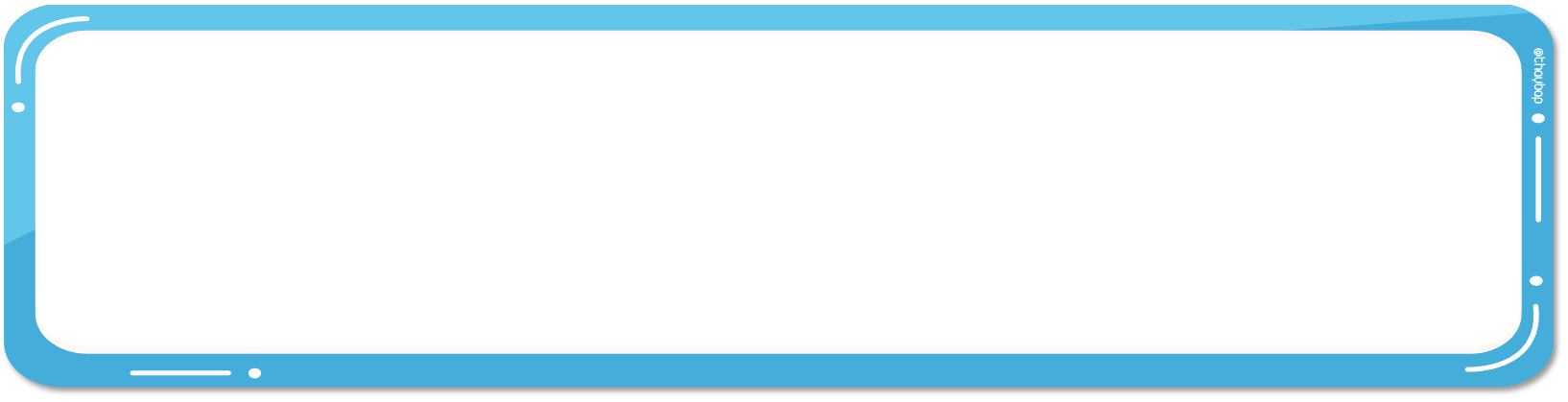 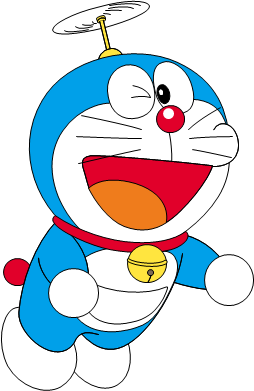 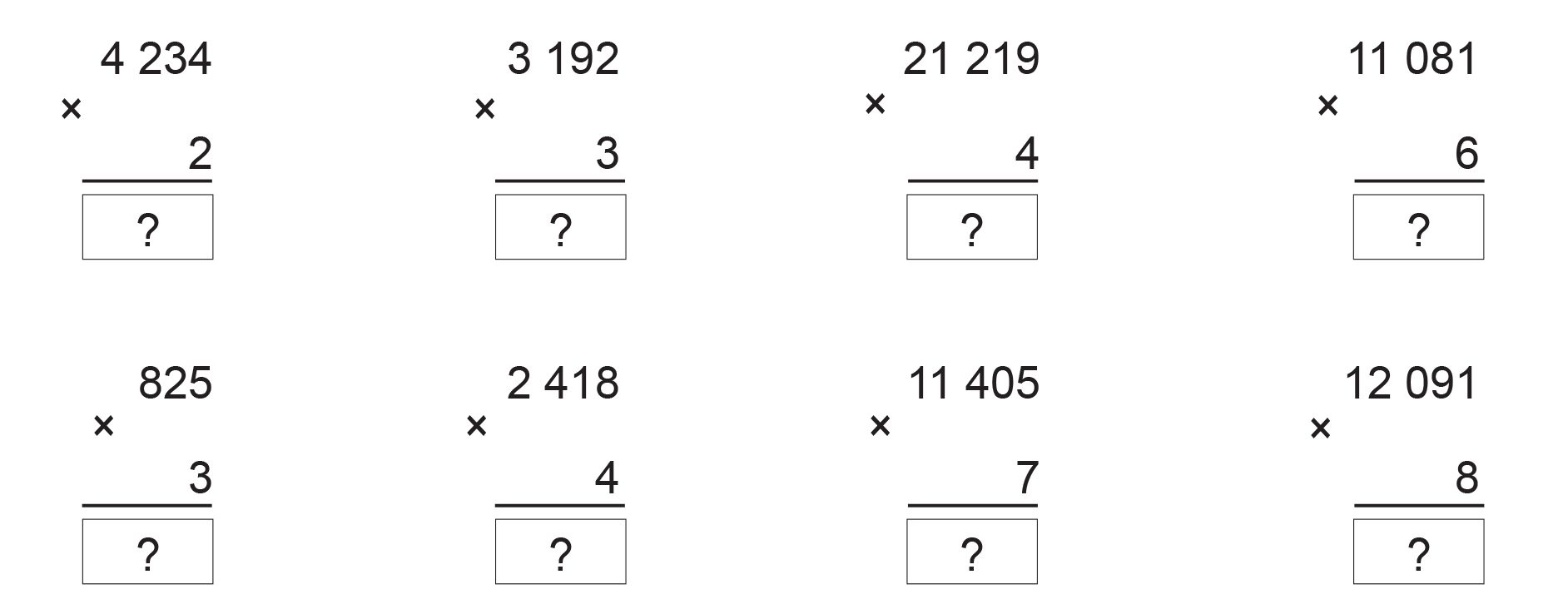 Tính
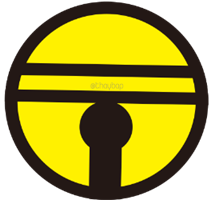 84 876
Sau khi HS trả lời xong, thầy cô nhấp chuộthoặc phím -> để đếncâu hỏi tiếp theo
[Speaker Notes: Click màn hình 1 lần để hiện đáp án, them 1 lẫn nữa để chuyển câu]
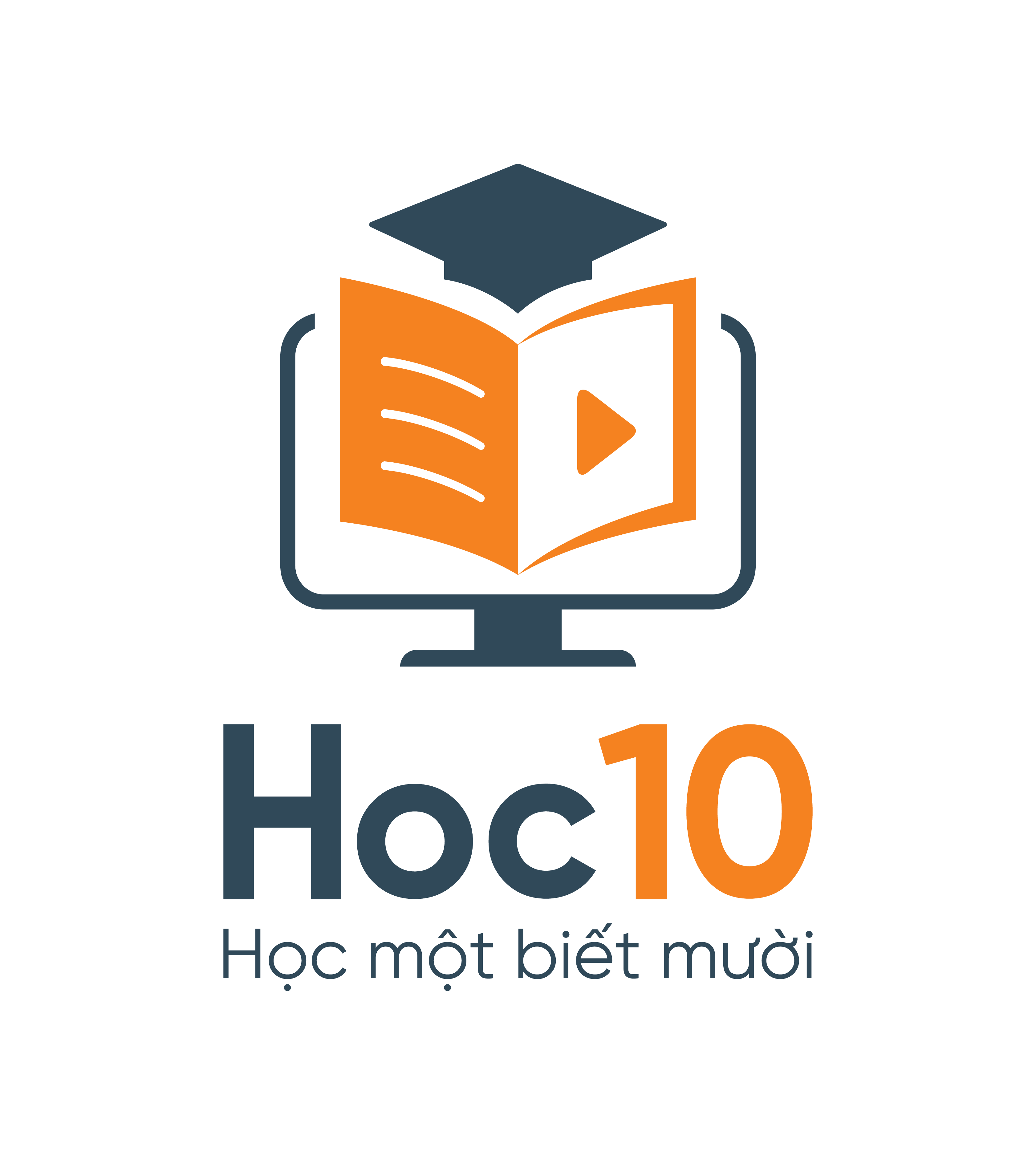 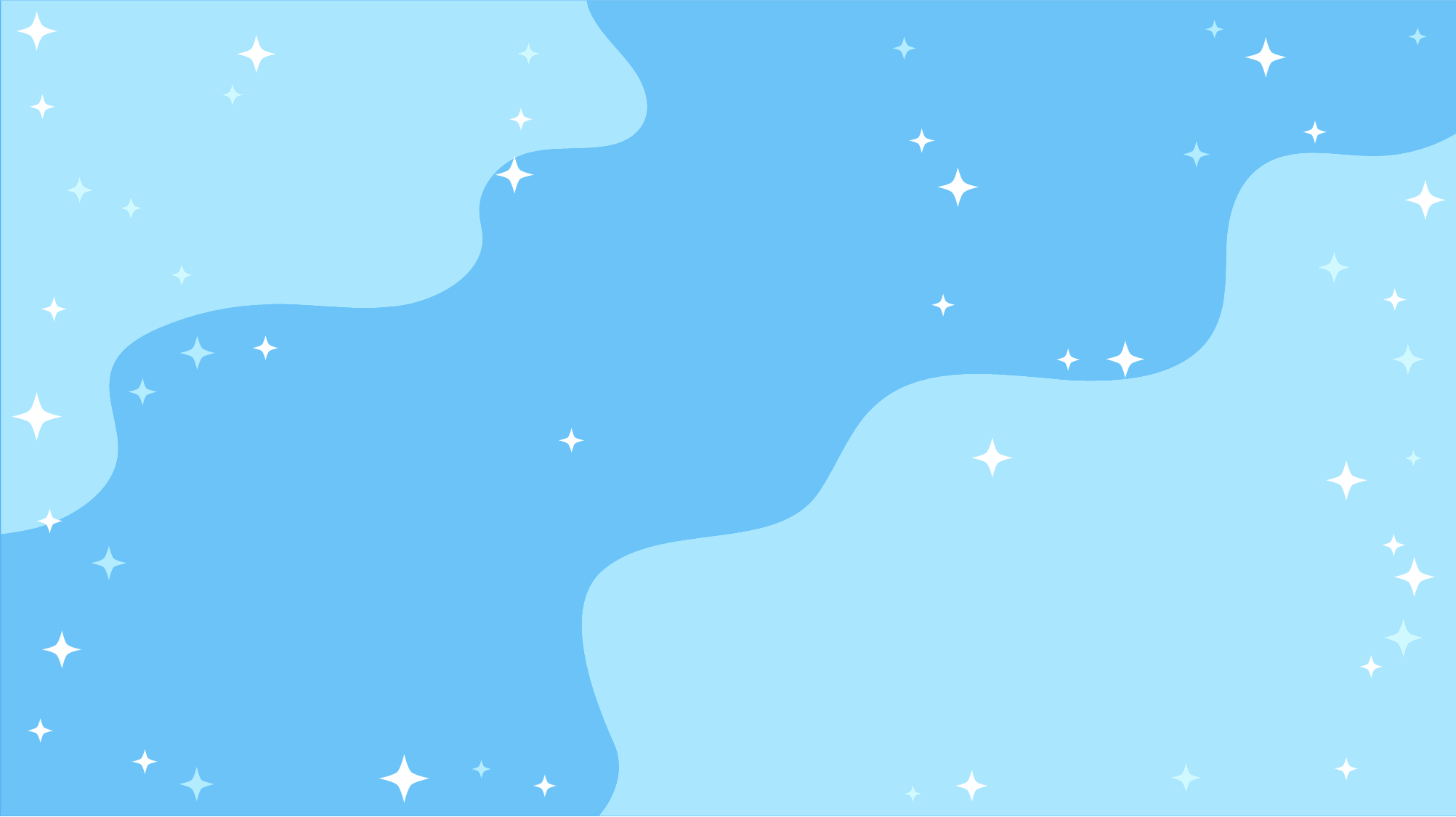 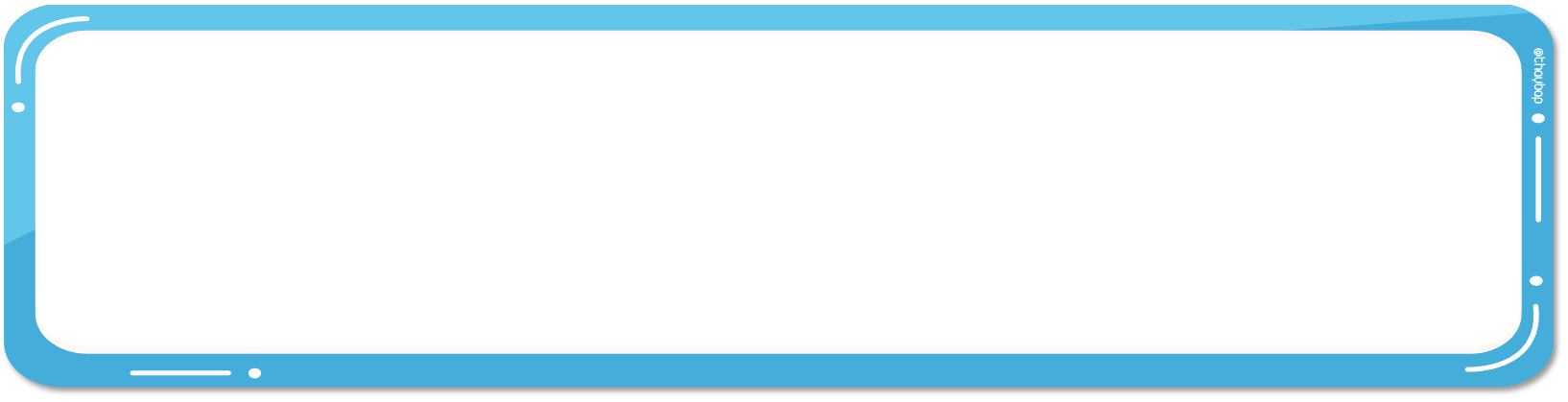 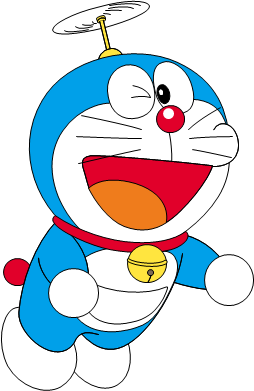 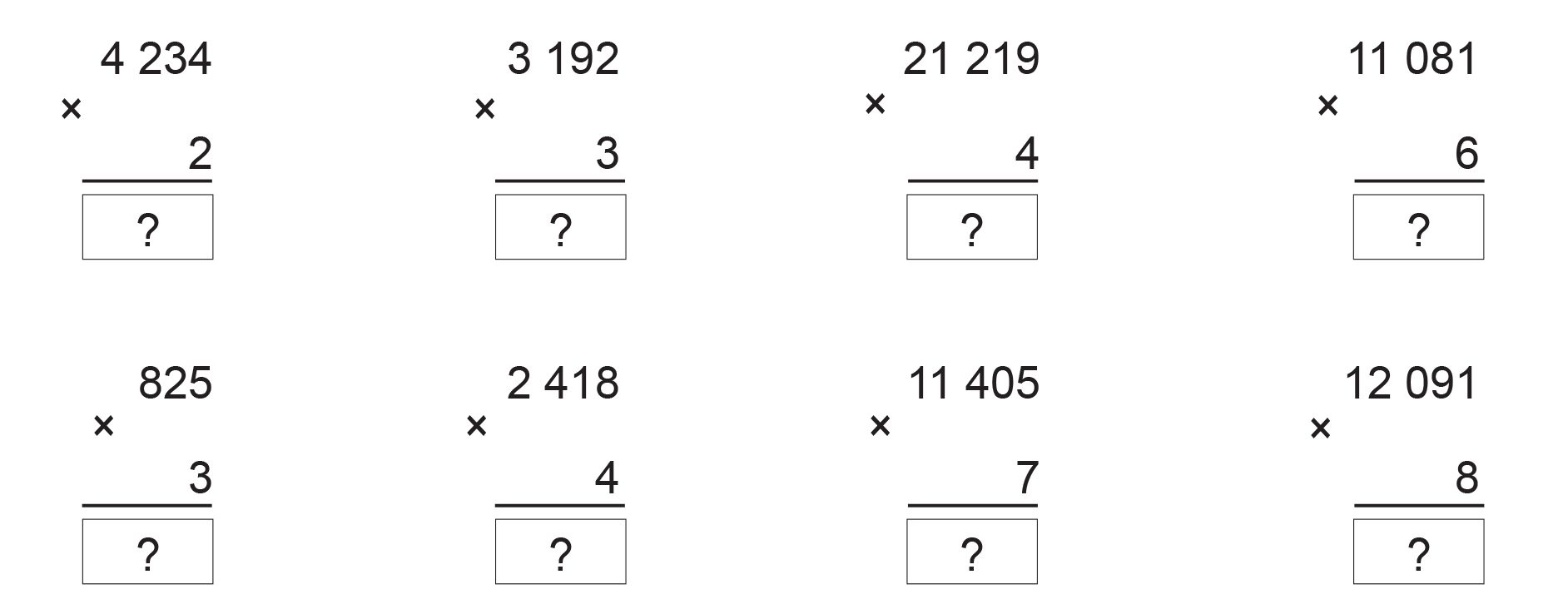 Tính
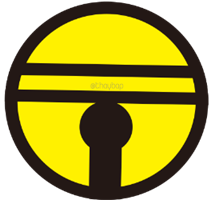 66 486
Sau khi HS trả lời xong, thầy cô nhấp chuộthoặc phím -> để đếncâu hỏi tiếp theo
[Speaker Notes: Click màn hình 1 lần để hiện đáp án, them 1 lẫn nữa để chuyển câu]
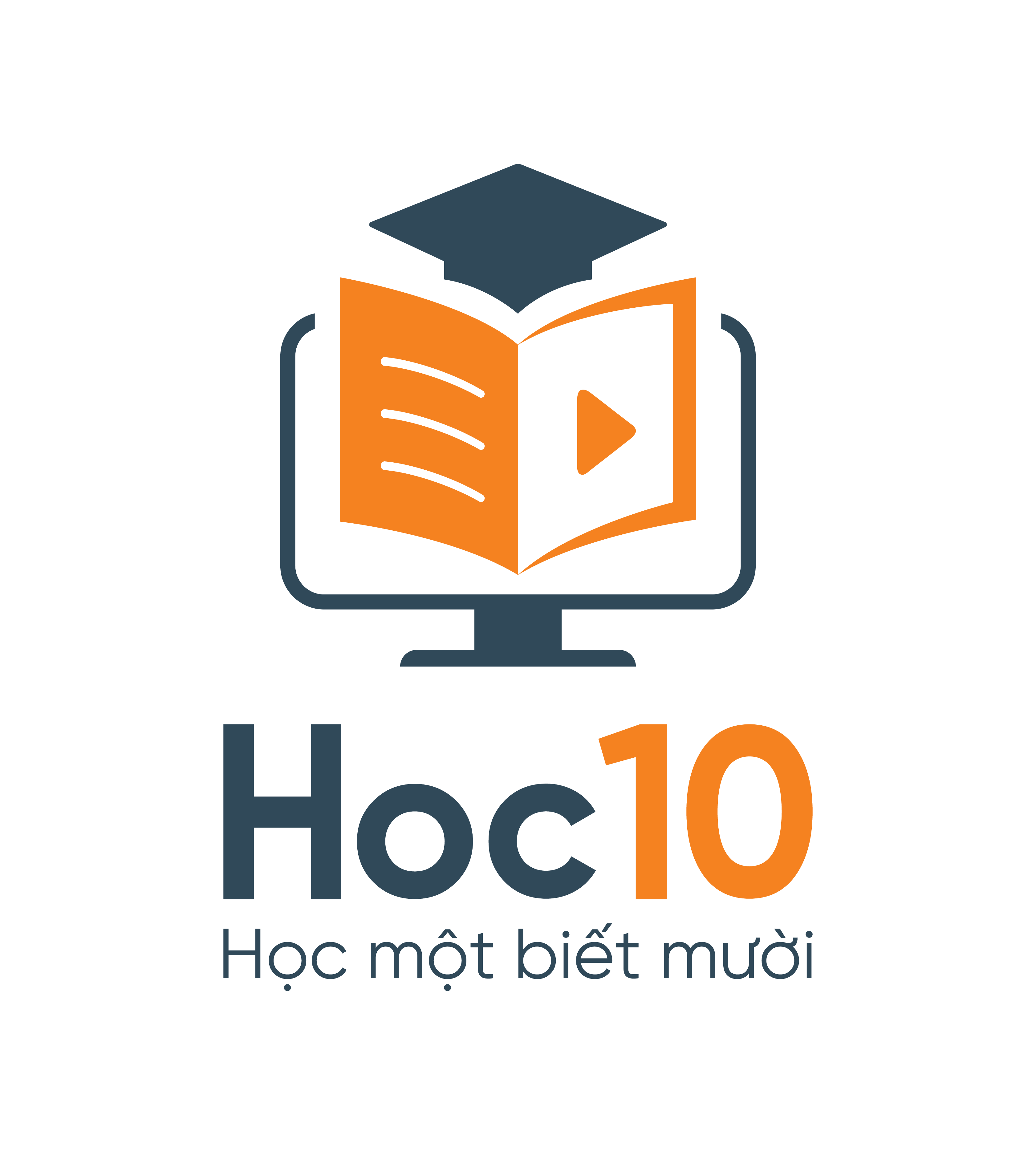 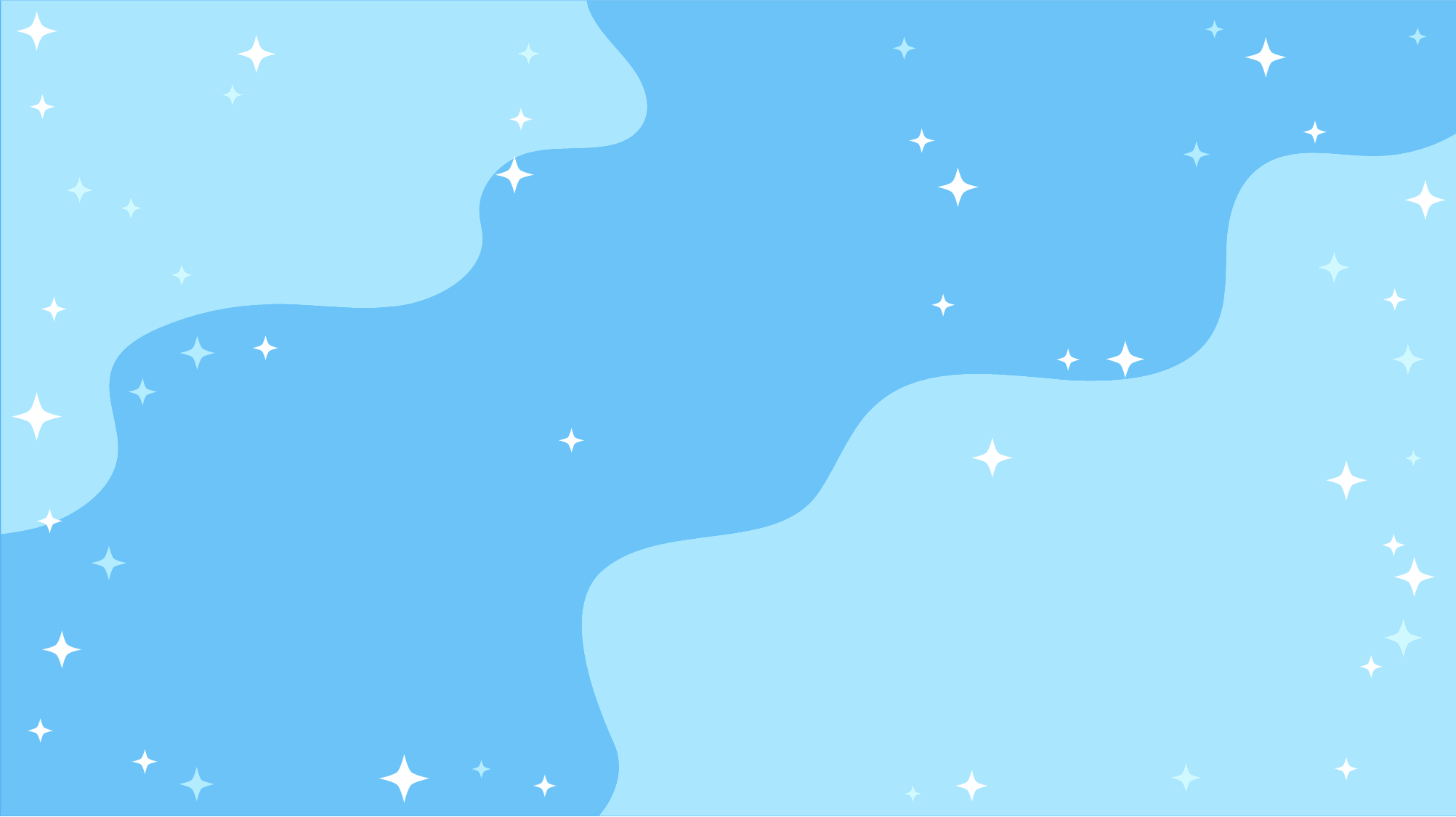 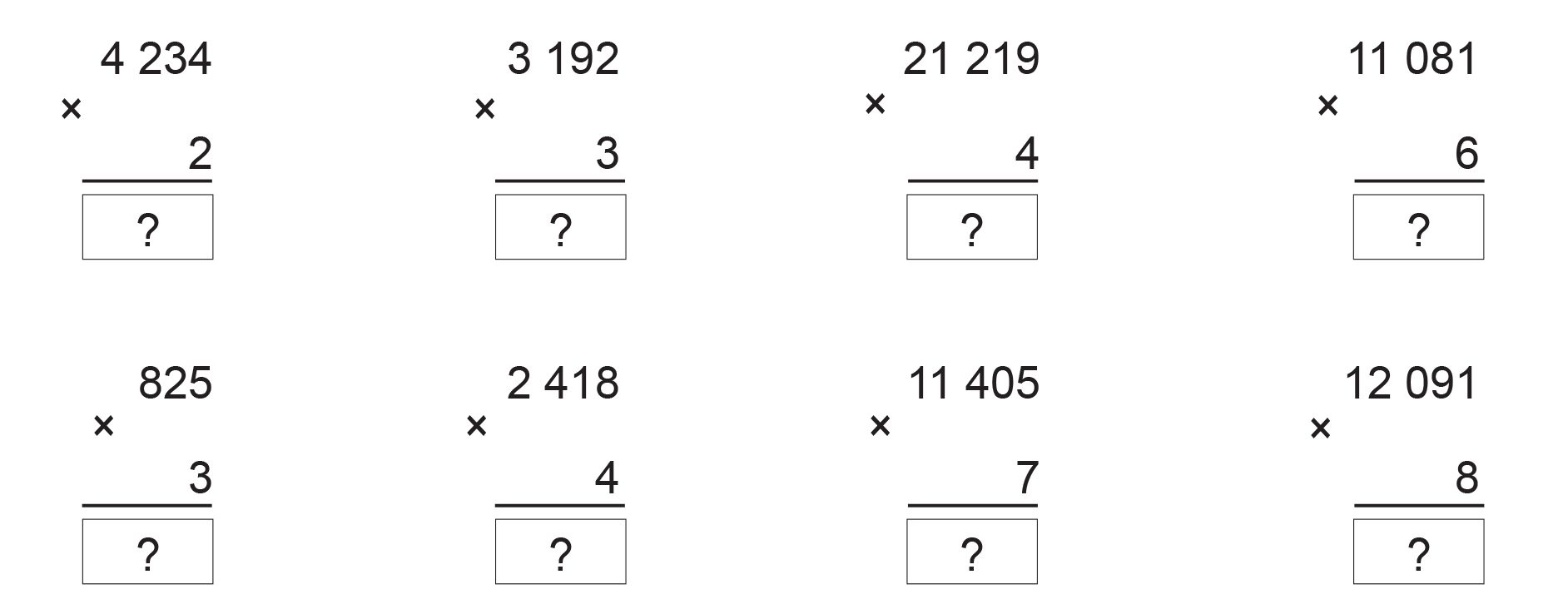 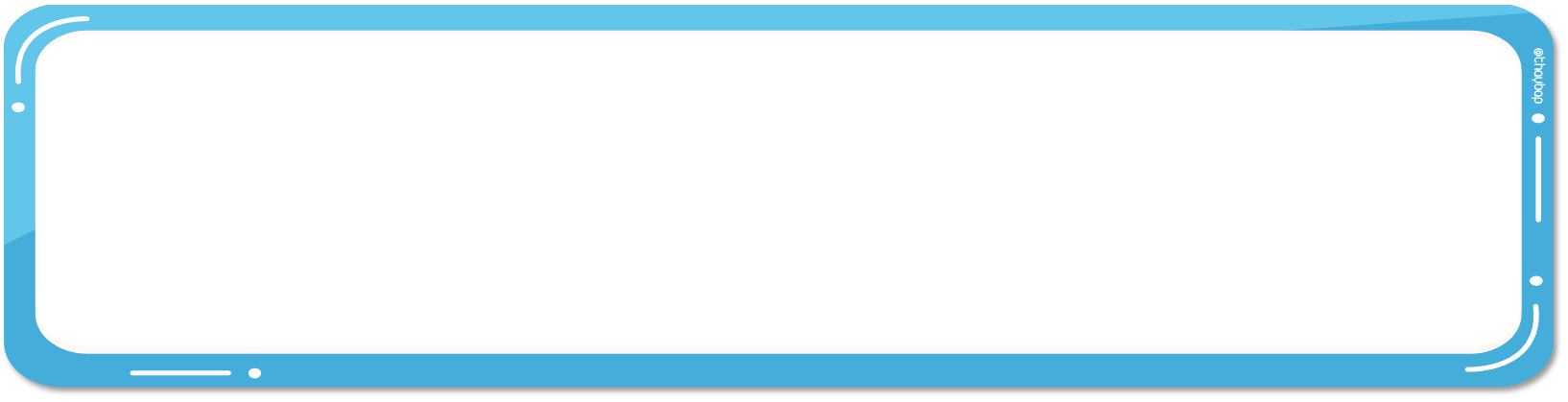 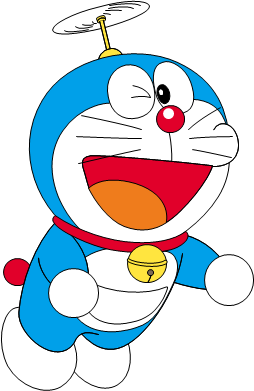 Tính
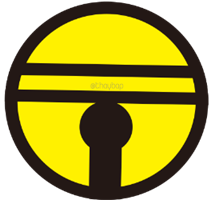 2 475
Sau khi HS trả lời xong, thầy cô nhấp chuộthoặc phím -> để đếncâu hỏi tiếp theo
[Speaker Notes: Click màn hình 1 lần để hiện đáp án, them 1 lẫn nữa để chuyển câu]
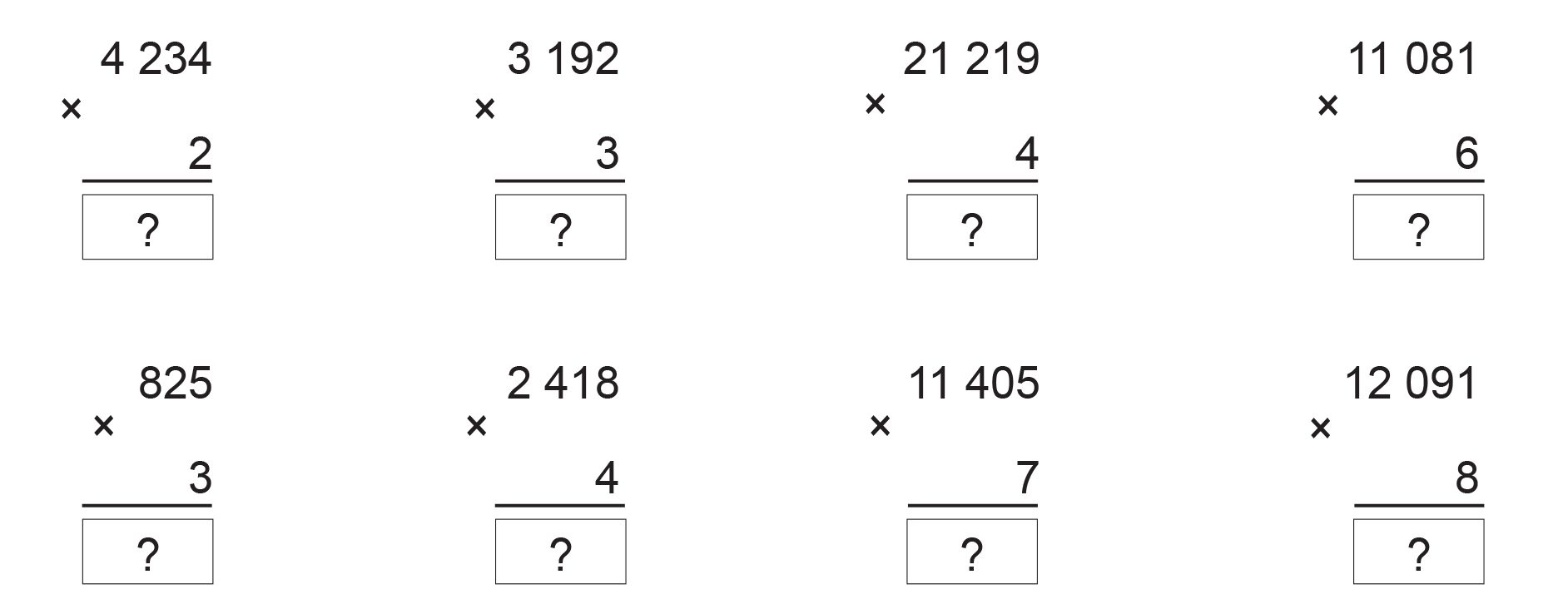 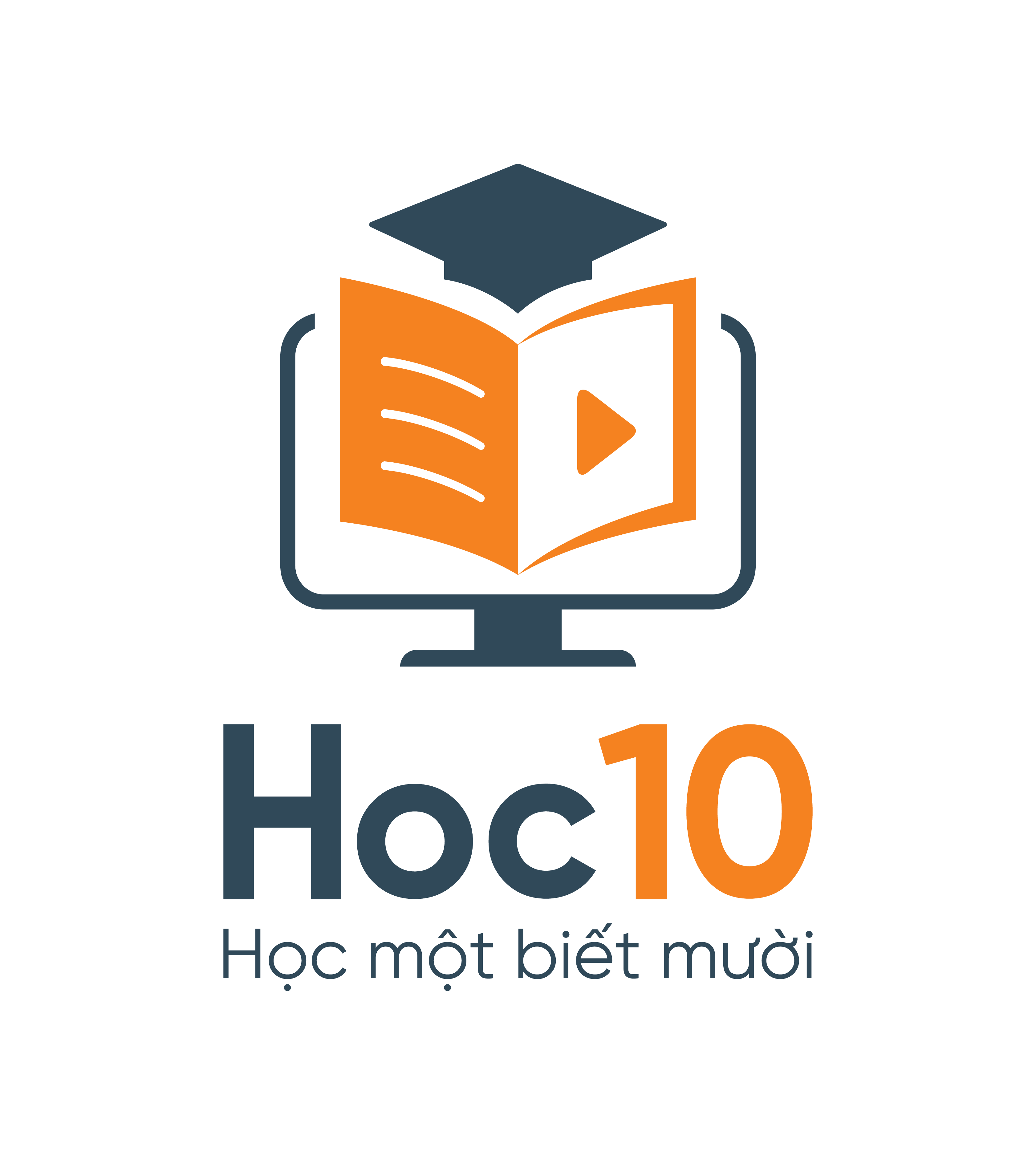 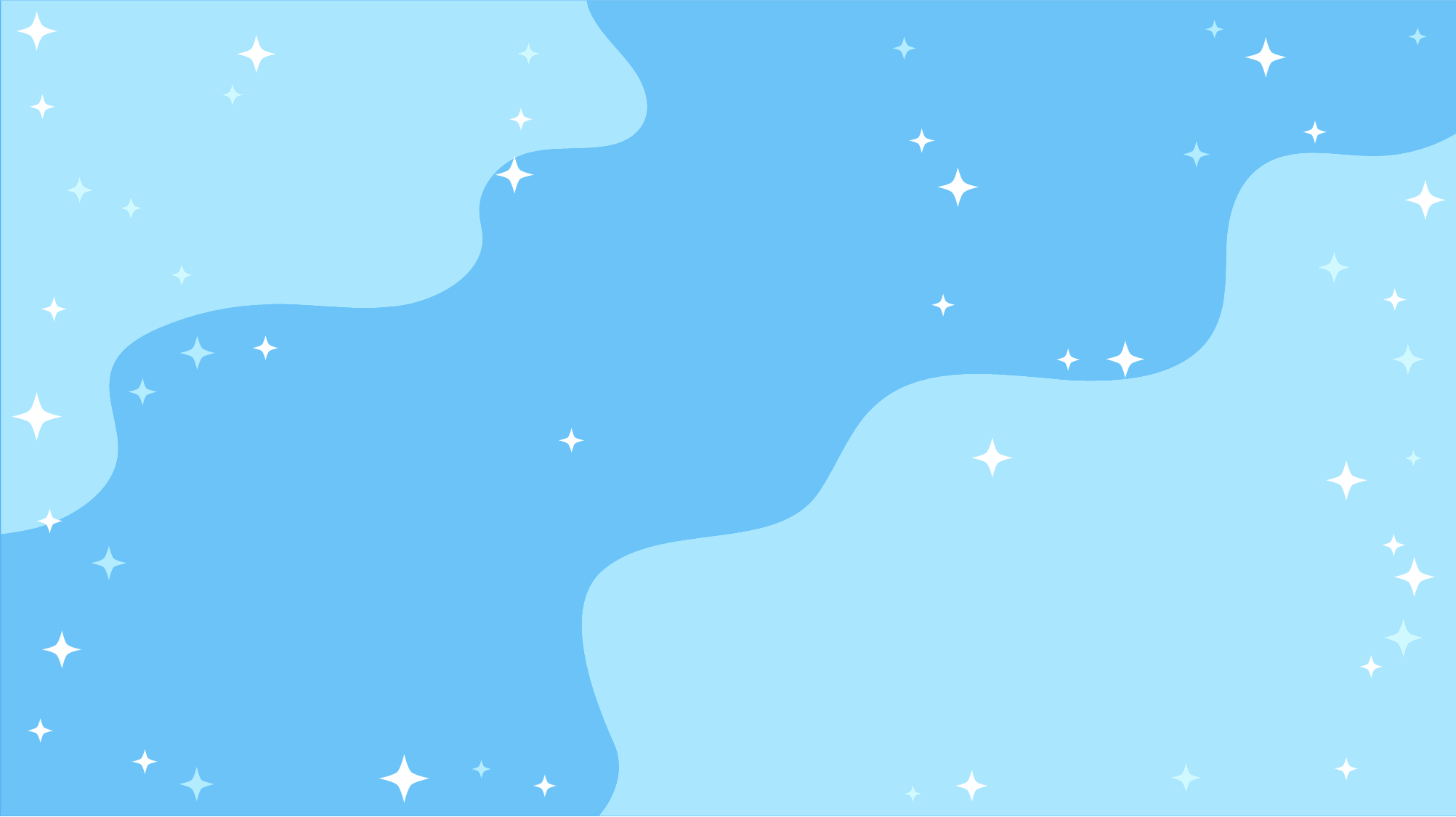 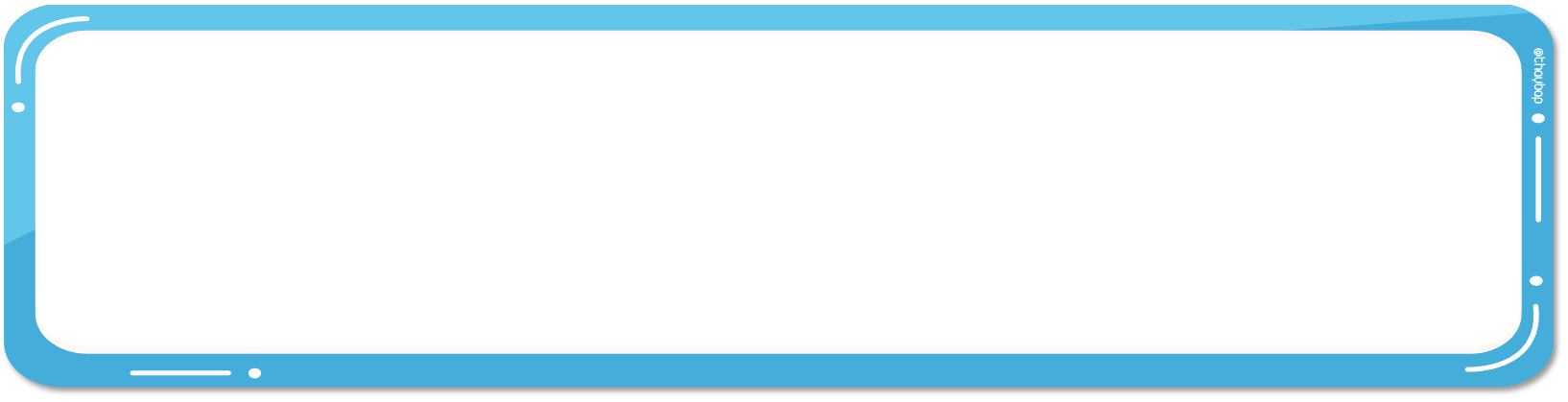 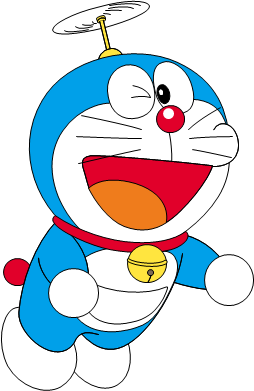 Tính
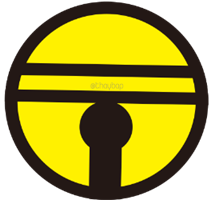 9 672
Sau khi HS trả lời xong, thầy cô nhấp chuộthoặc phím -> để đếncâu hỏi tiếp theo
[Speaker Notes: Click màn hình 1 lần để hiện đáp án, them 1 lẫn nữa để chuyển câu]
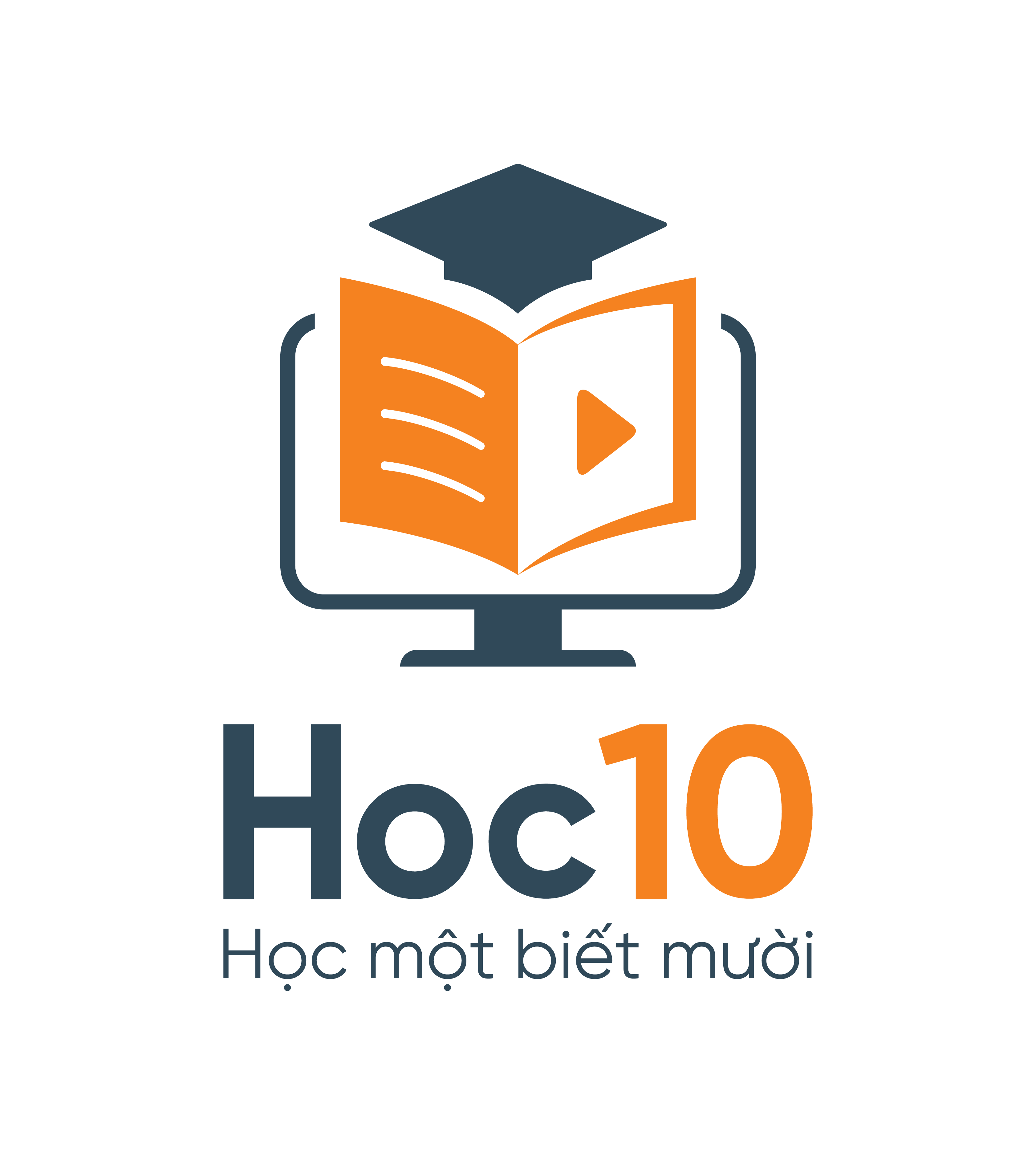 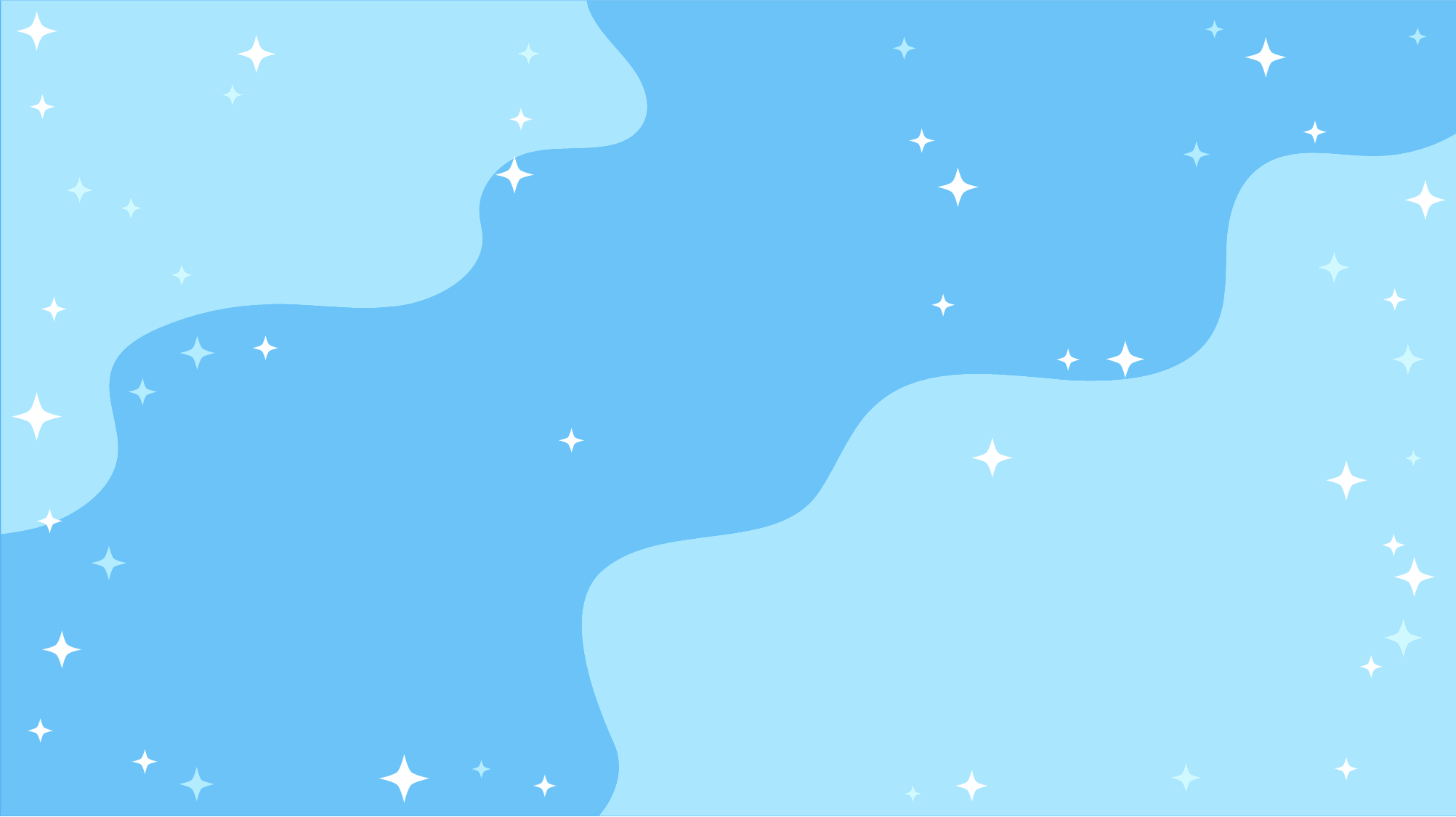 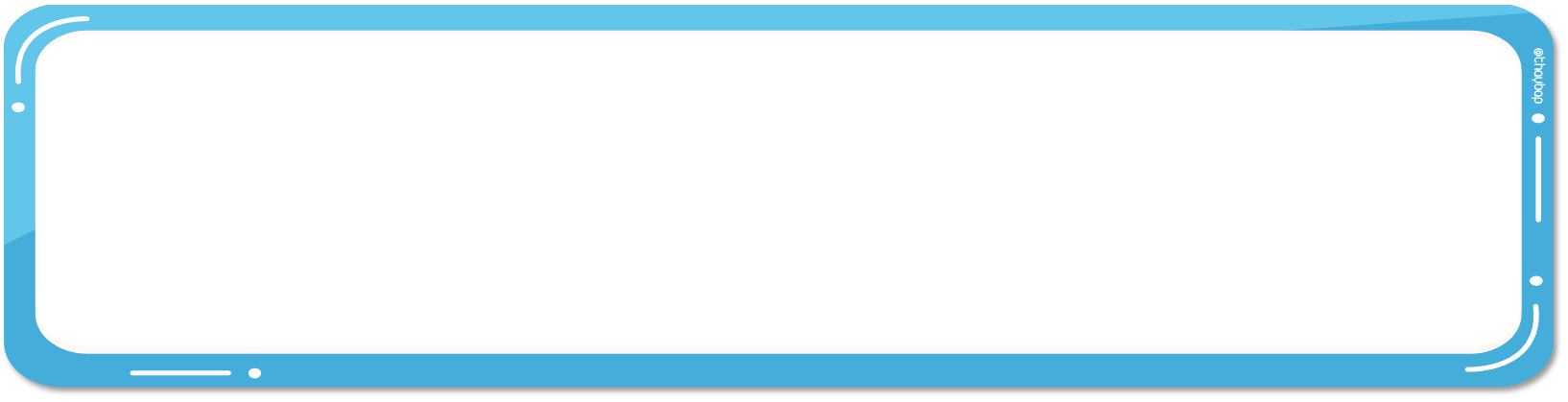 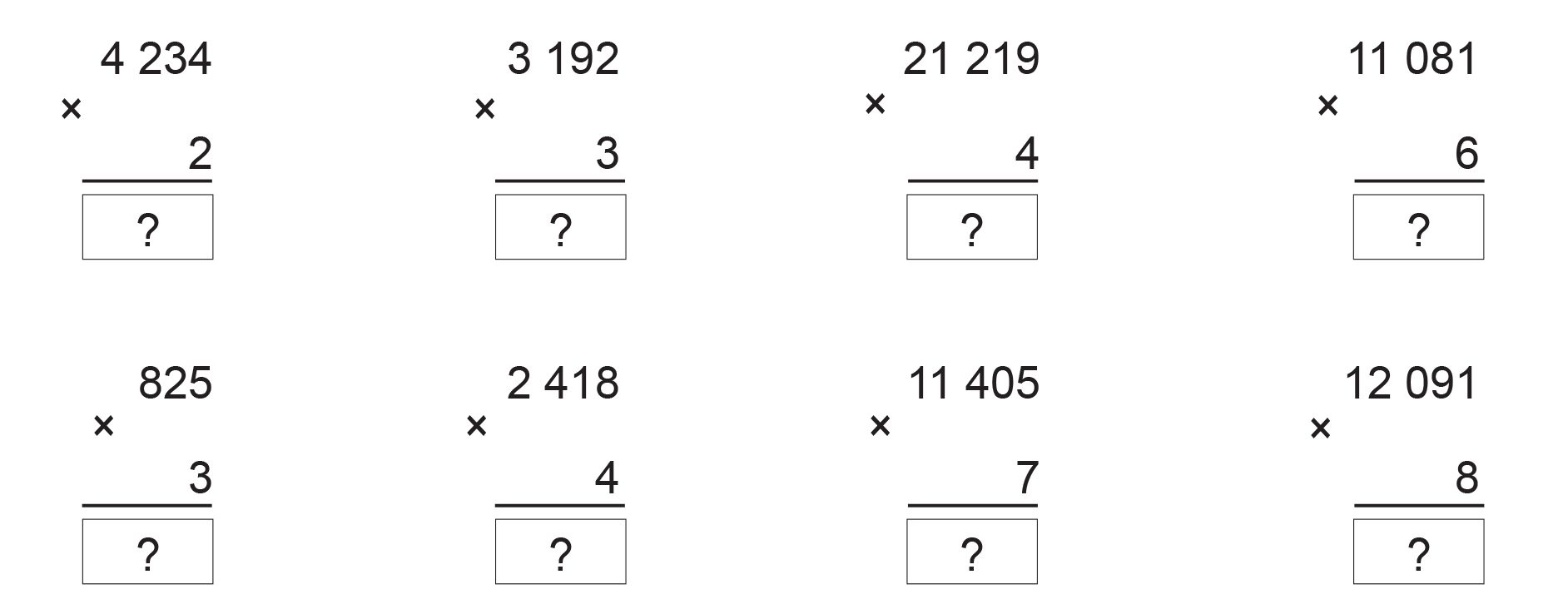 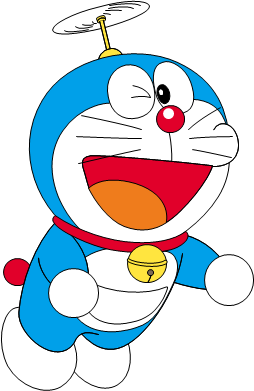 Tính
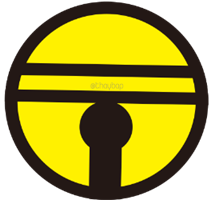 79 835
Sau khi HS trả lời xong, thầy cô nhấp chuộthoặc phím -> để đếncâu hỏi tiếp theo
[Speaker Notes: Click màn hình 1 lần để hiện đáp án, them 1 lẫn nữa để chuyển câu]
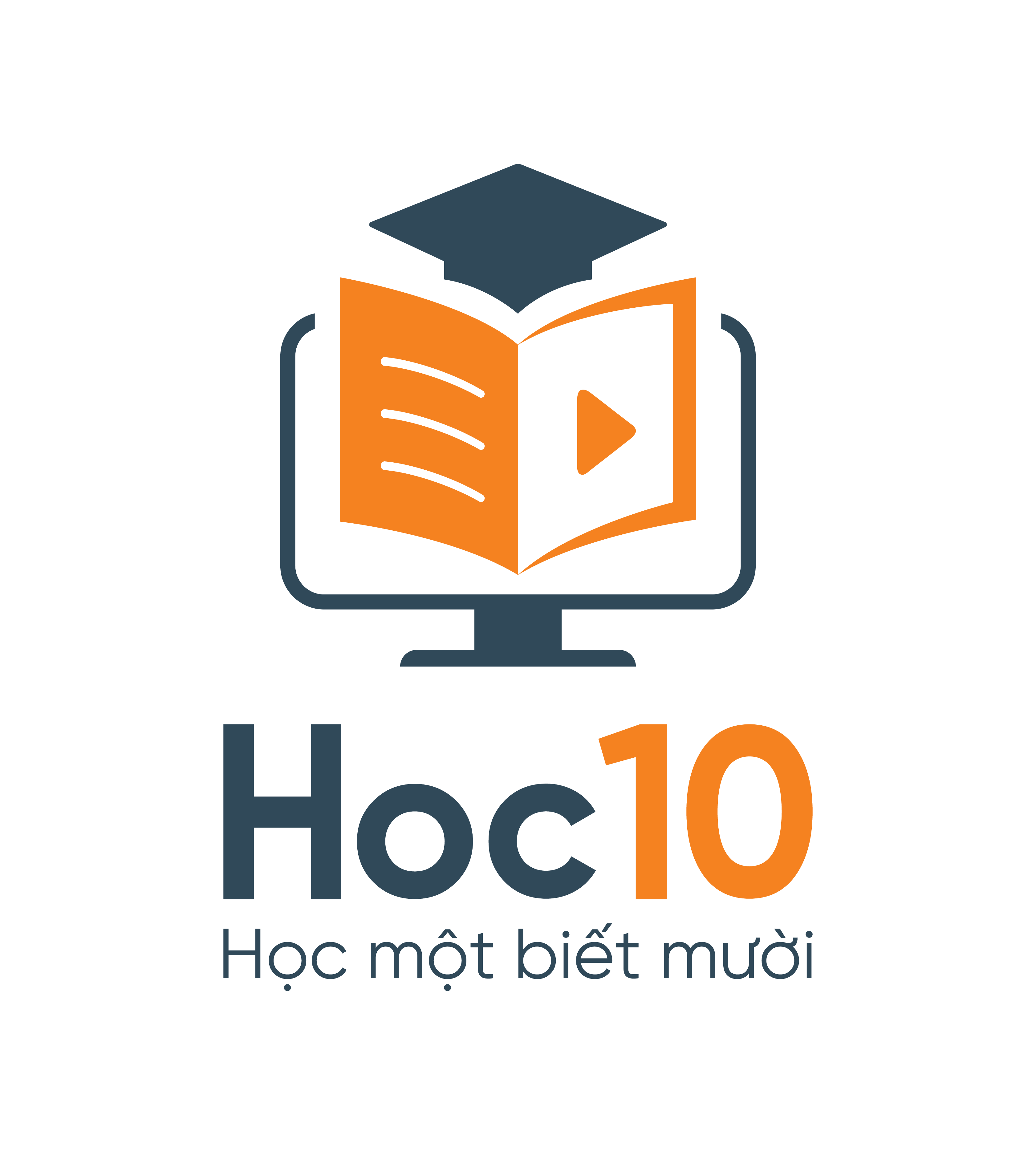 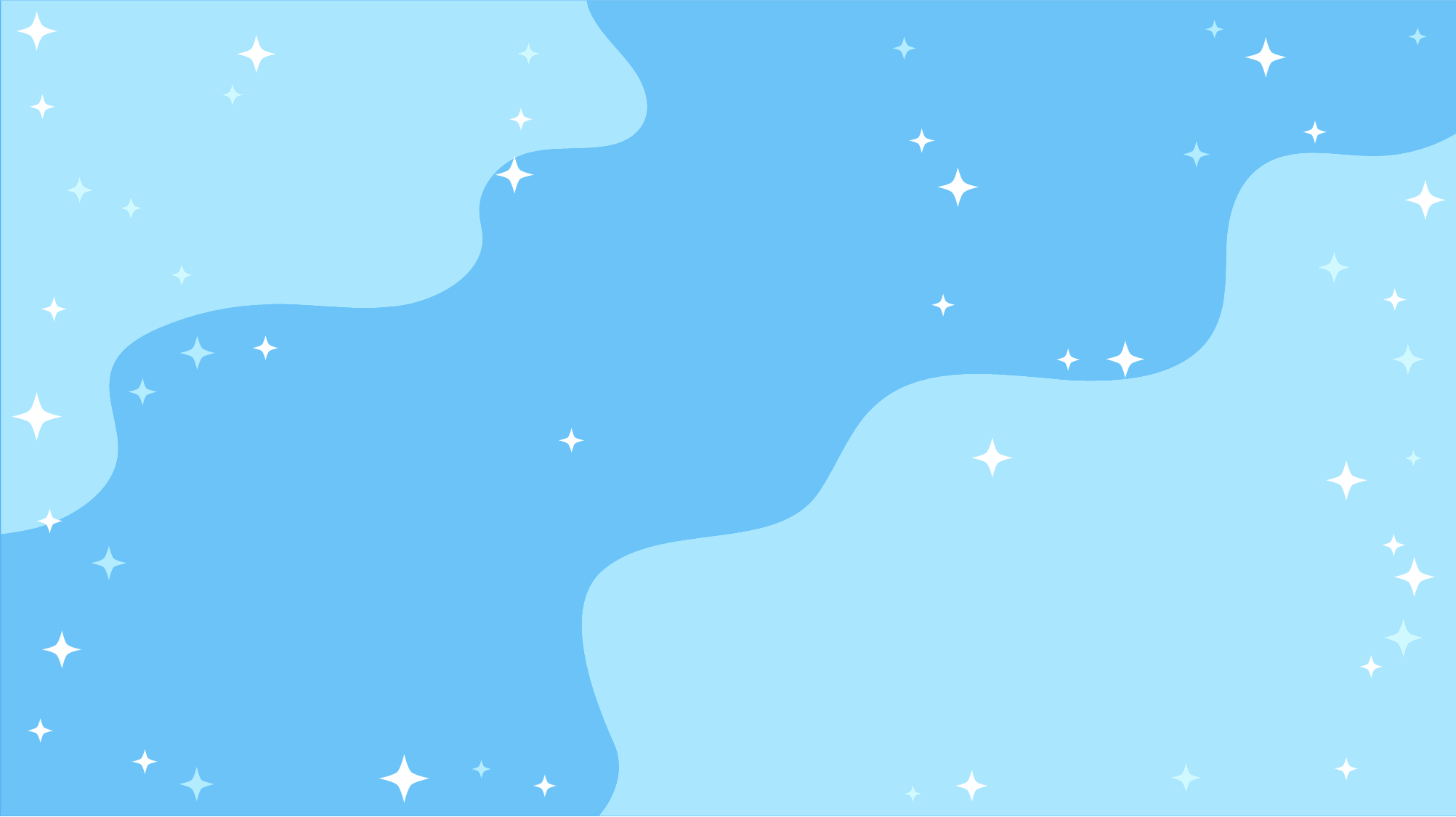 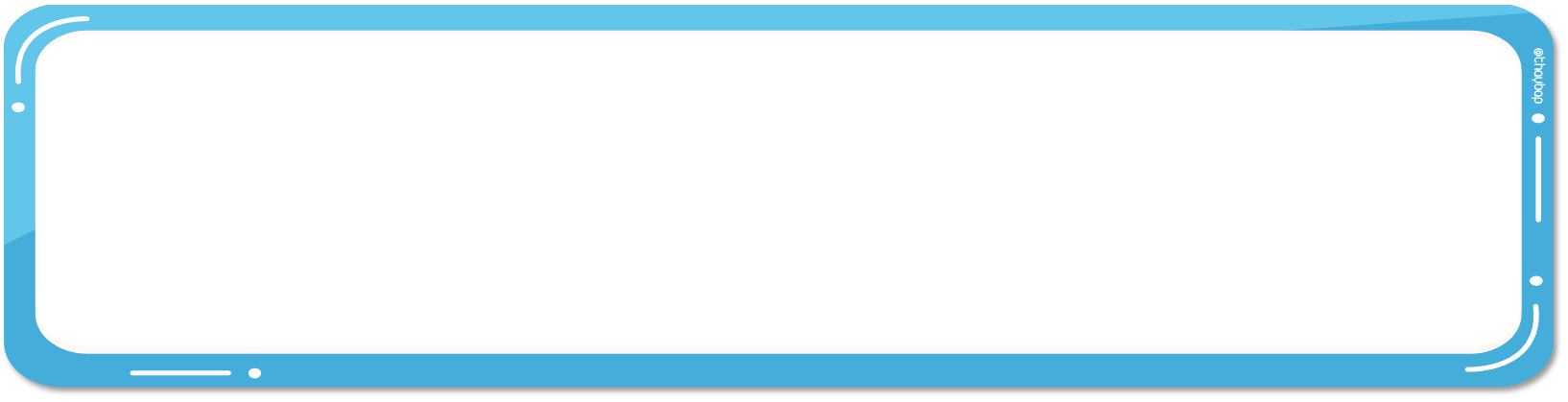 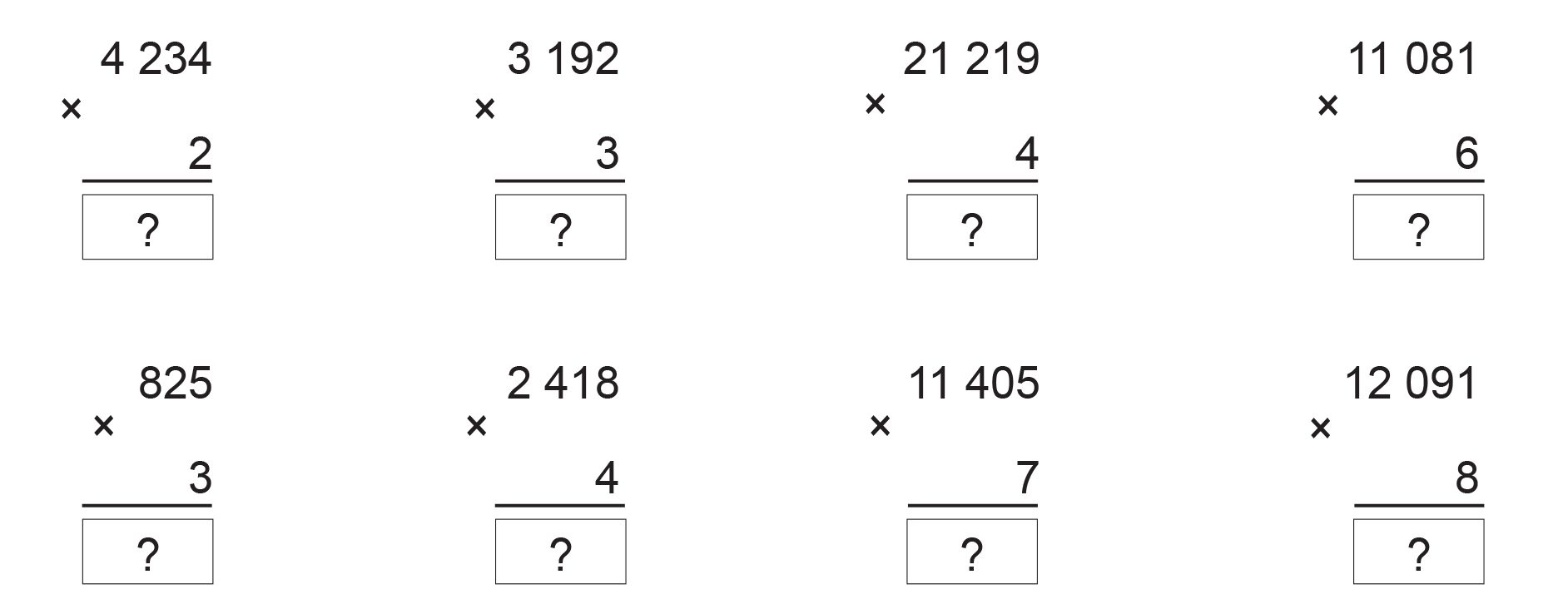 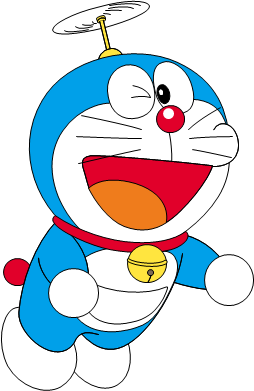 Tính
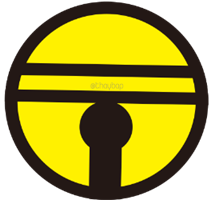 96 728
Sau khi HS trả lời xong, thầy cô nhấp chuộthoặc phím -> để đếncâu hỏi tiếp theo
[Speaker Notes: Click màn hình 1 lần để hiện đáp án, them 1 lẫn nữa để tiếp tục bài học]
Bài 2: Đặt tính rồi tính
3 412
2 123
12 331
23 714
2
3
2
4
47 428
36 993
6 824
8 492
1 408
10 611
6
9
8 448
95 499
Bài 5: Cô Sao nuôi tằm lấy tơ dệt vải, mỗi nong tằm cô thu được 182 kén. Hãy tính và nêu số kén tằm cô Sao có thể thu được trong các trường hợp sau:
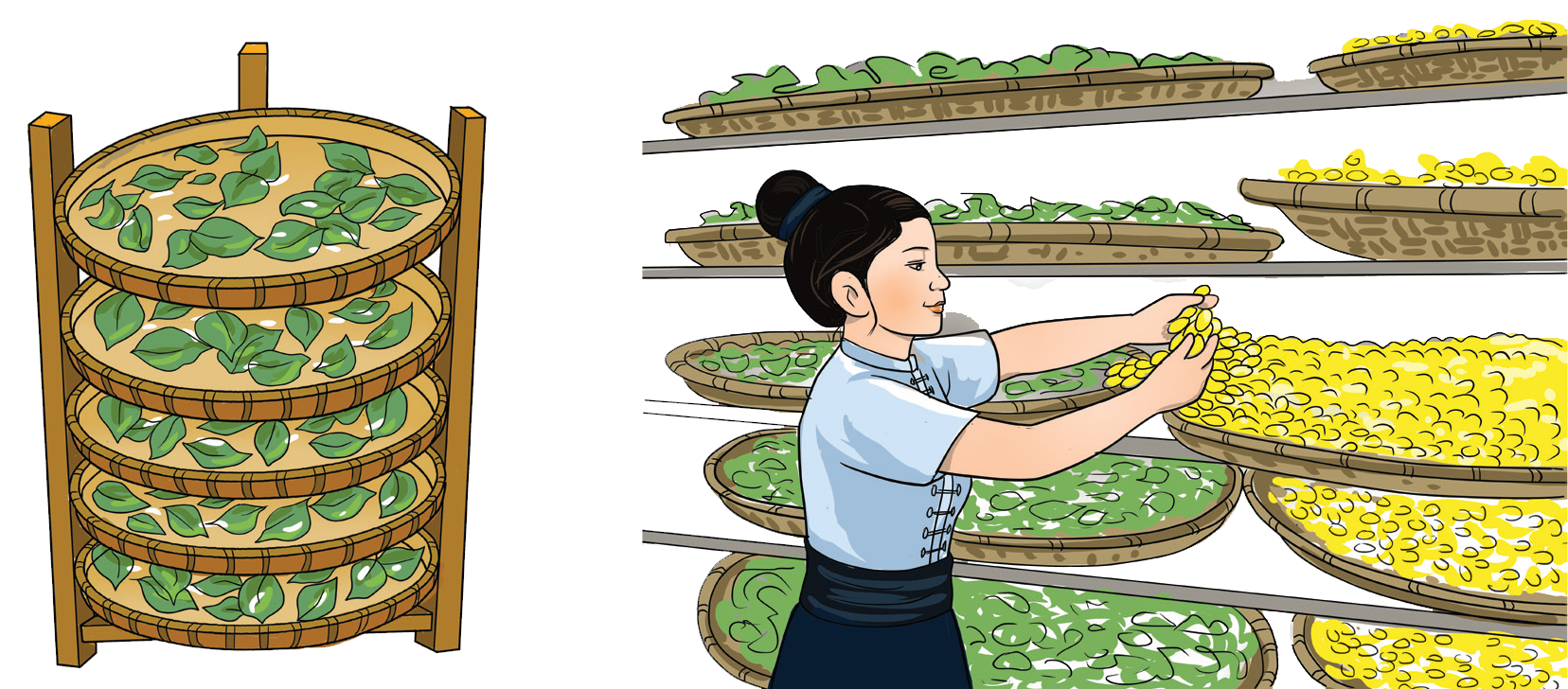 Qua bài học hôm nay, em đã học thêm được điều gì? Những điều đó giúp ích gì cho em trong cuộc sống hằng ngày?
HƯỚNG DẪN VỀ NHÀ
Ôn lại cách đặt tính và thực hiện phép nhân số có nhiều chữ số với số có một chữ số. 
Vận dụng kiến thức đã học để giải quyết một số tình huống trong thực tế (nêu ví dụ), hôm sau chia sẻ với bạn.
Để kết nối cộng đồng giáo viên và nhận thêm nhiều tài liệu giảng dạy, 
mời quý thầy cô tham gia Group Facebook
theo đường link:
Hoc10 – Đồng hành cùng giáo viên tiểu học
Hoặc truy cập qua QR code
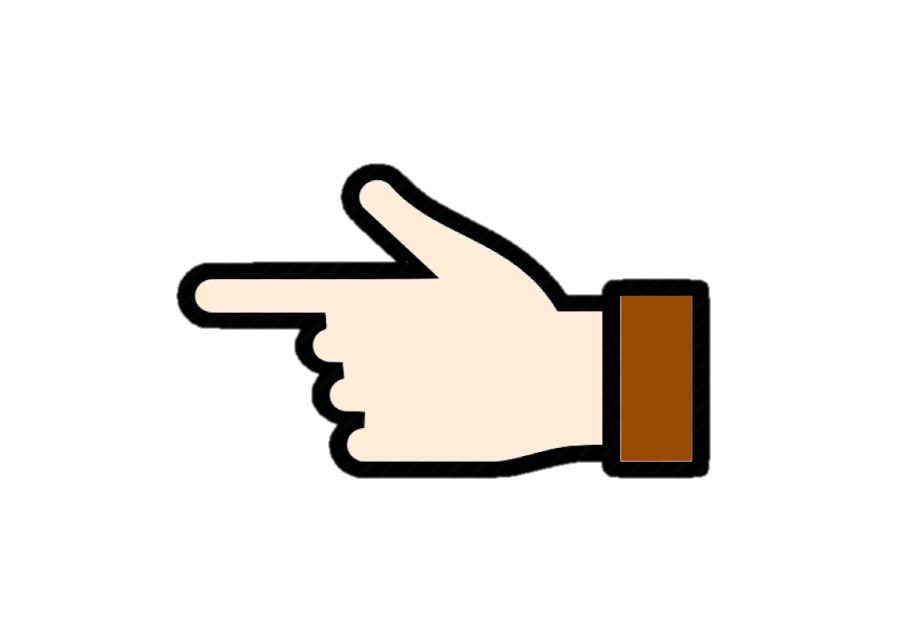 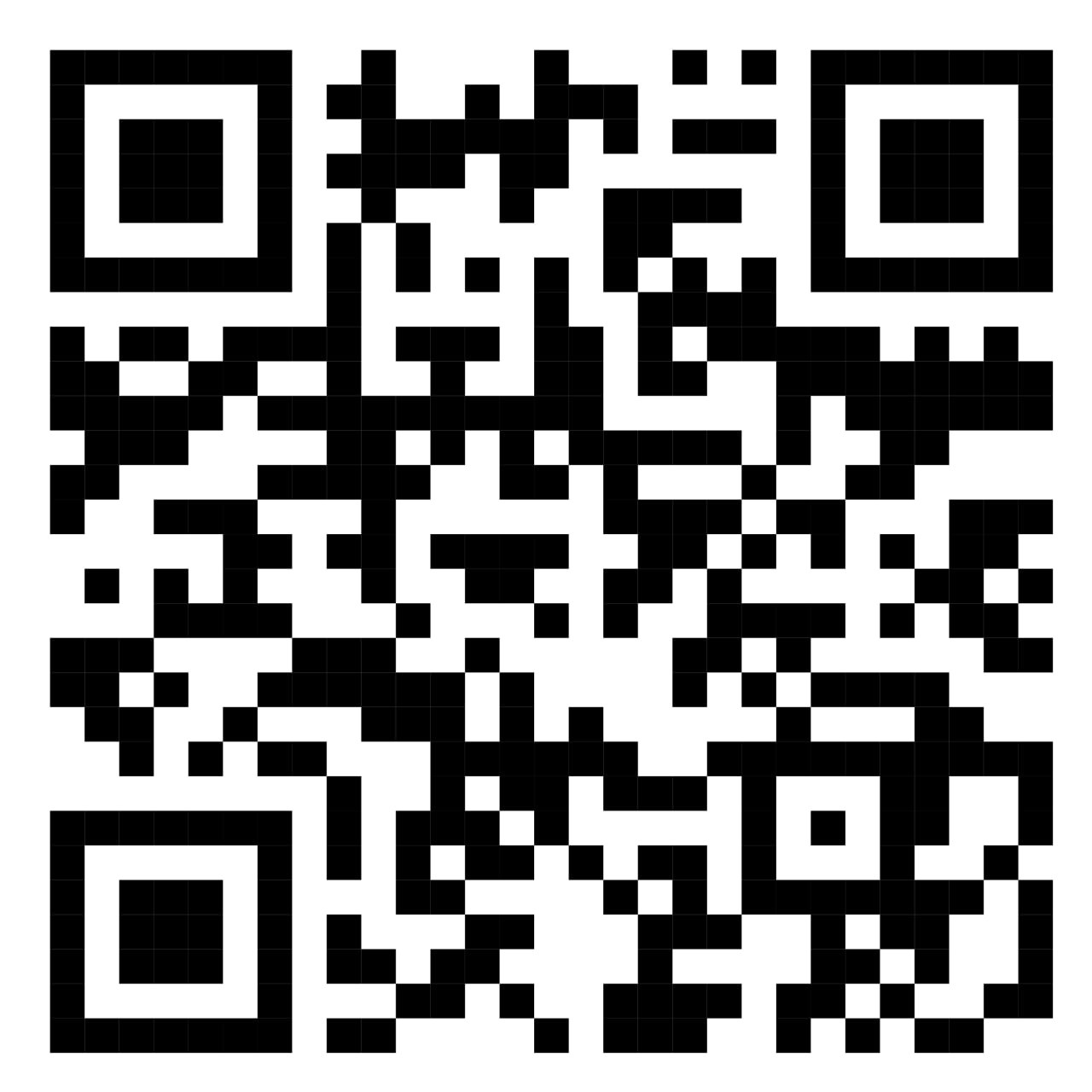